Budget Constrained Interactive Search for Multiple Targets
Xuliang Zhu*, Xin Huang*, Byron Choi*, Jiaxin Jiang*, Zhaonian Zou+, Jianliang Xu*
*Hong Kong Baptist University, Hong Kong, China
+Harbin Institute of Technology, Harbin, China
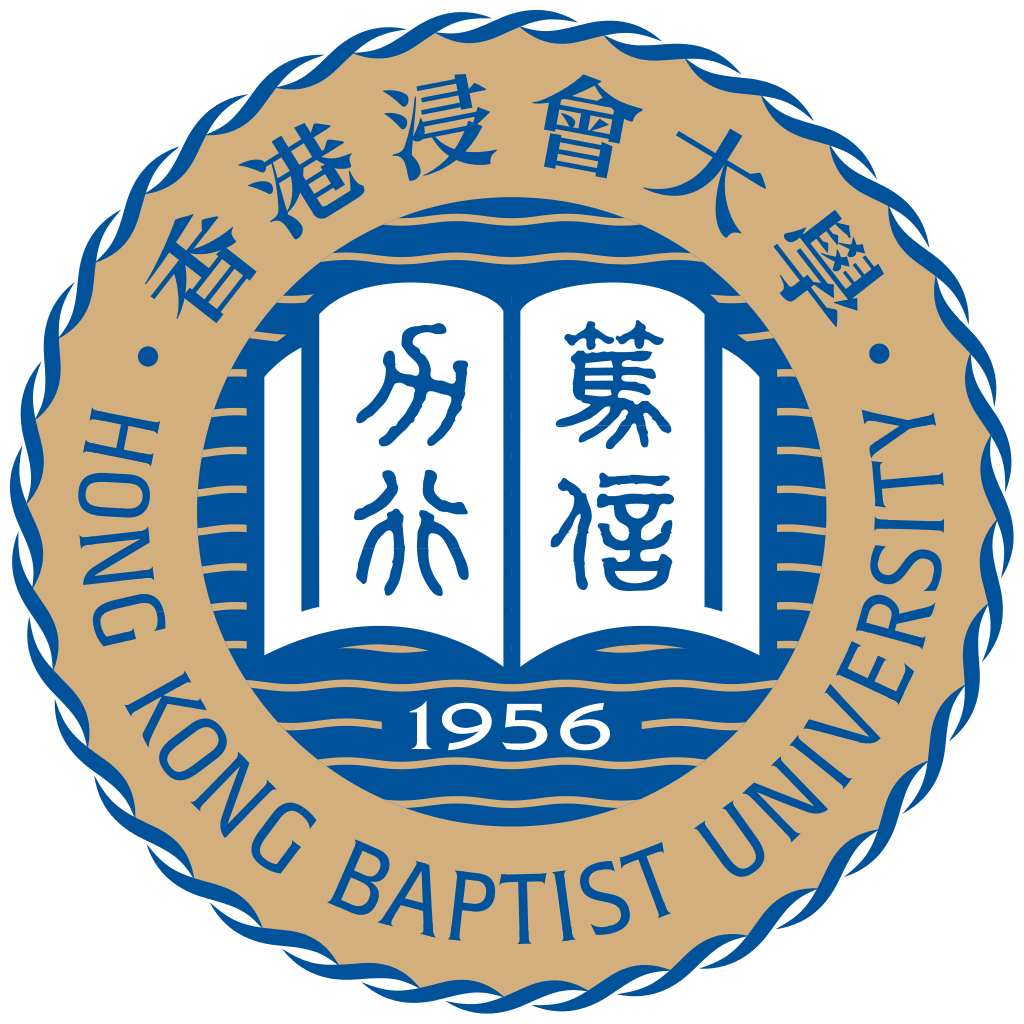 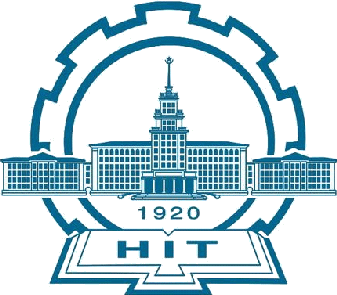 Outlines
Motivations

Algorithms
Single Target Search
Multiple Targets Search

Experiments

Conclusion
Motivations
A hierarchical tree consists of entities and their hierarchical relations.
disease
pet
database
infection
dog
Corgi
H1N1
HIV
Labrador
COVID-19
relational 
 database
graph
database
temporal
database
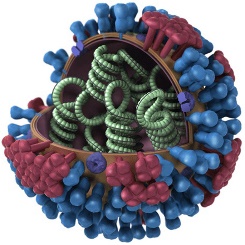 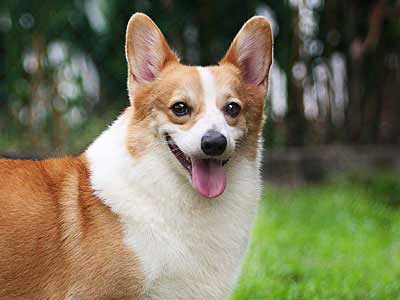 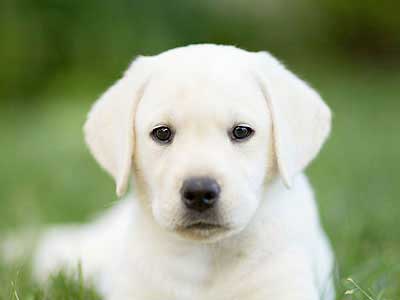 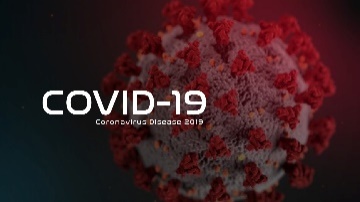 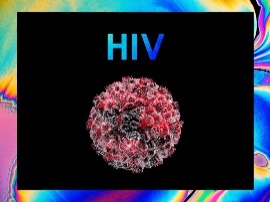 ImageNet
ACM Computing Classification System
Disease Ontology
Interactive Graph Search
Three important concepts:
Target T: dog
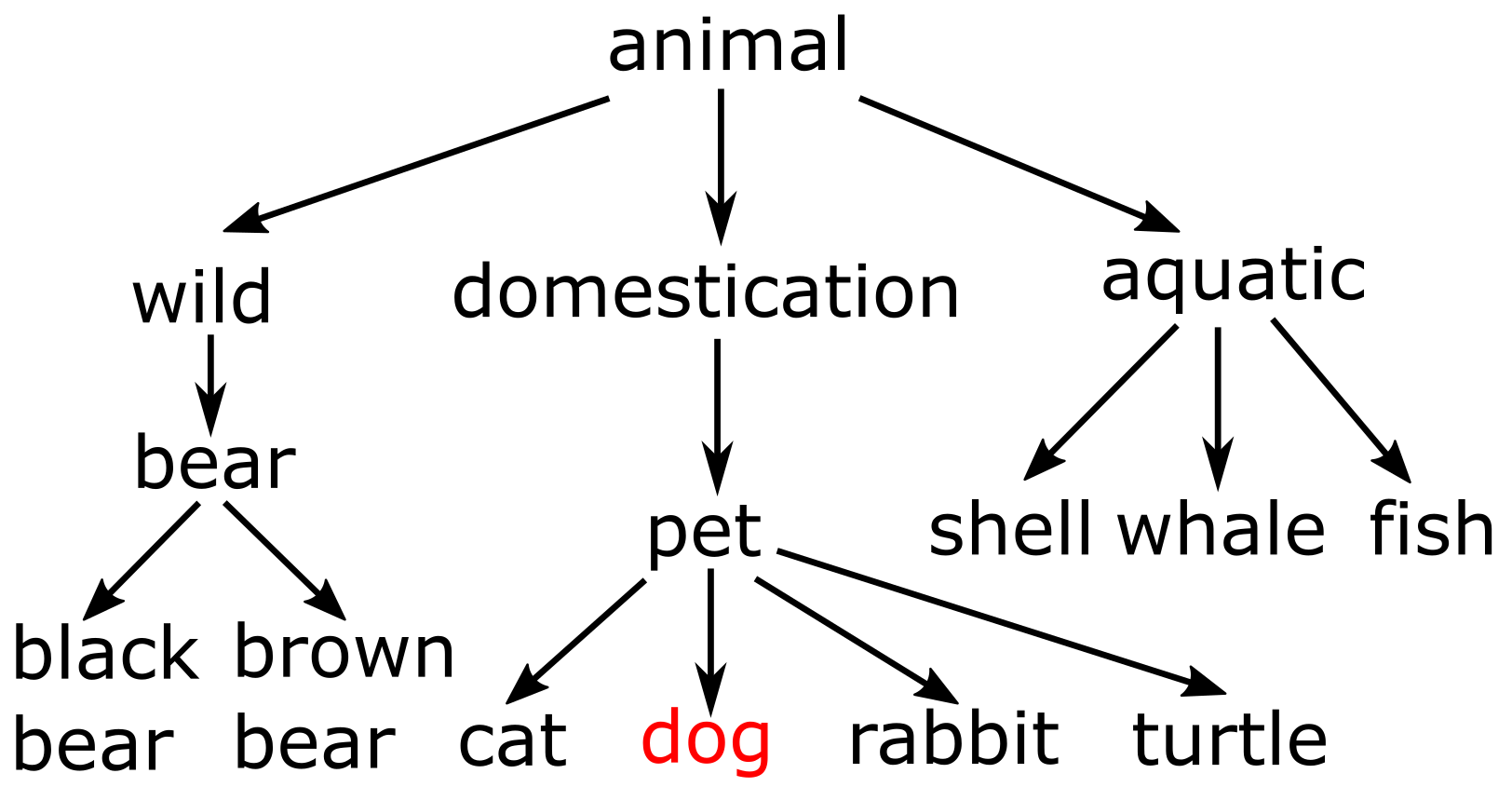 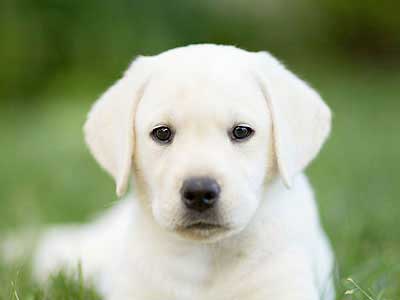 A hierarchical tree H
An uncategorized image
Interactive Graph Search
Three important concepts:
Target T: dog
Interactive questions Q(x): can x represent the target?
Given a query vertex x in tree H, can vertex x reach the target T in H
Yes
Q1
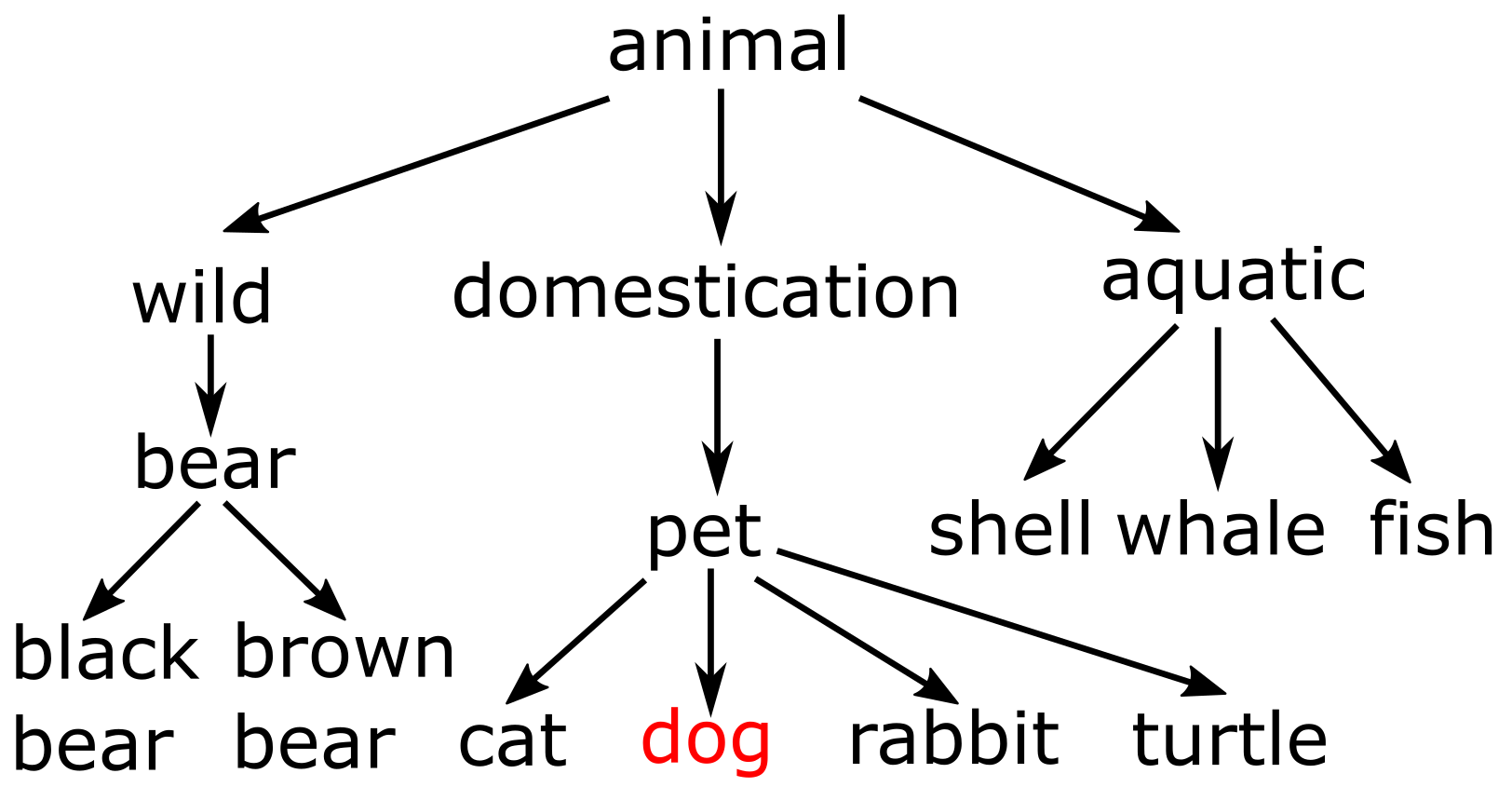 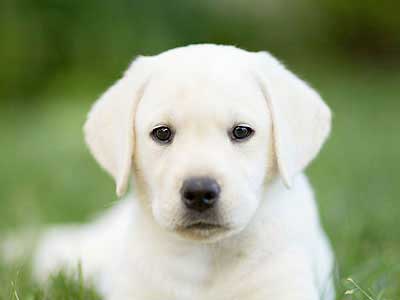 A hierarchical tree H
An uncategorized image
Interactive Graph Search
Three important concepts:
Target T: dog
Interactive questions Q(x): can x represent the target?
Given a query vertex x in tree H, can vertex x reach the target T in H
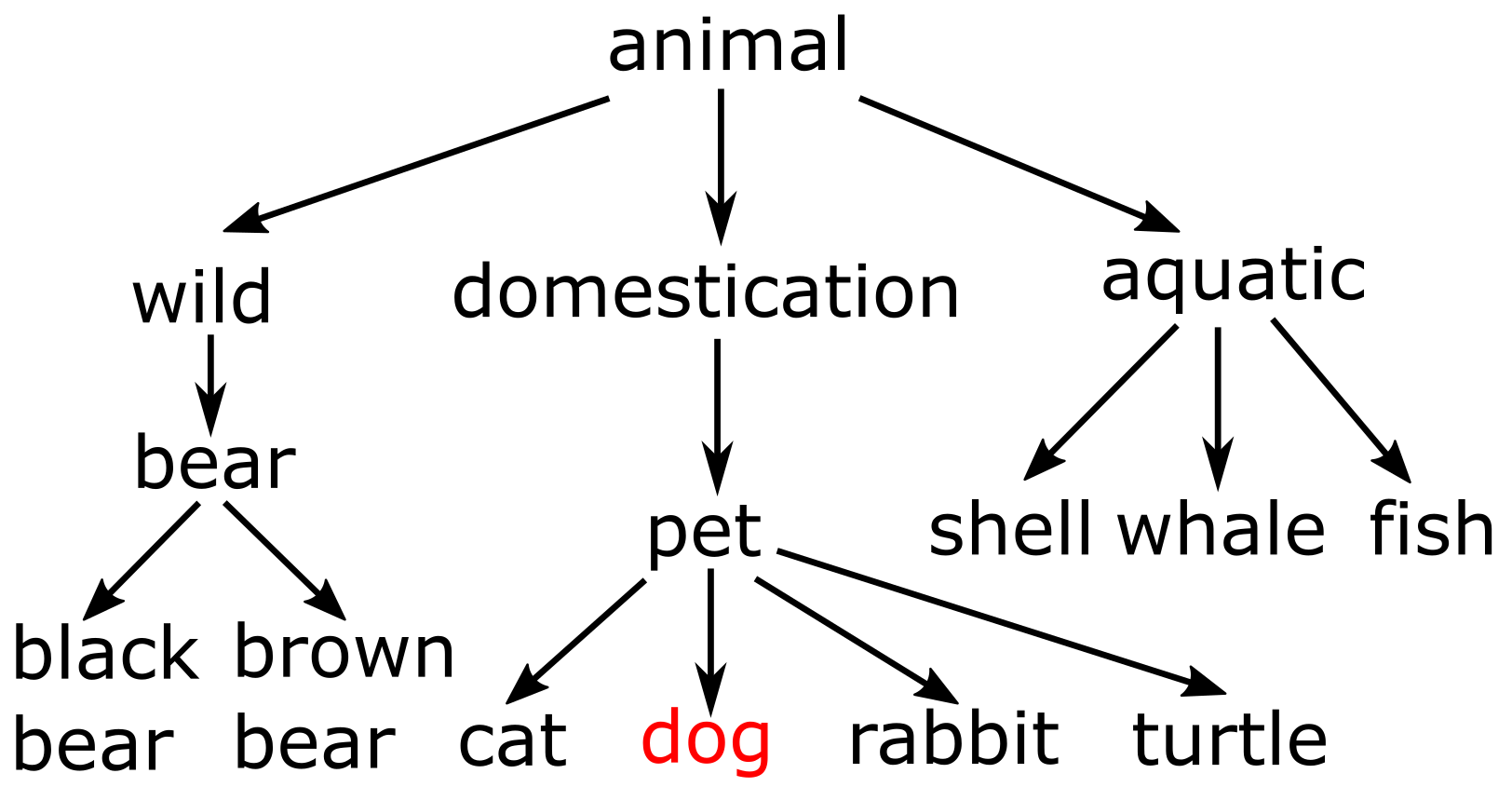 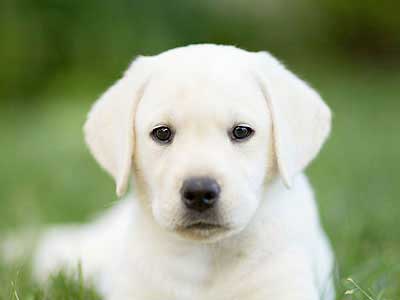 Q2
No
A hierarchical tree H
An uncategorized image
Interactive Graph Search
Three important concepts:
Target T: dog
Interactive questions Q(x): can x represent the target?
Given a query vertex x in tree H, can vertex x reach the target T in H
Objective: ask a few questions to identify the exact target
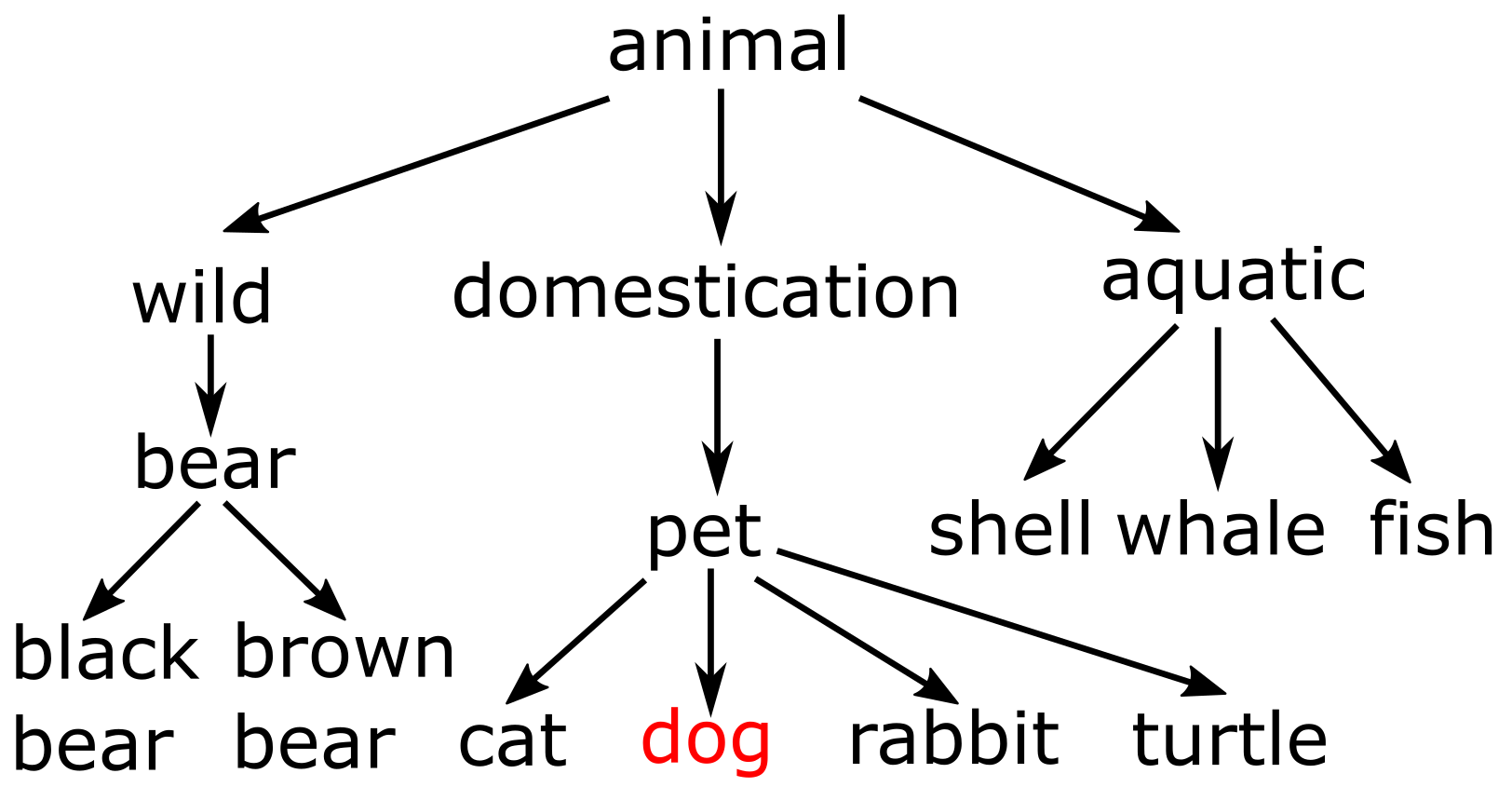 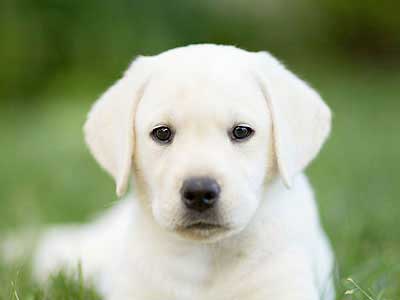 A hierarchical tree H
An uncategorized image
Interactive Graph Search
Three important concepts:
Target T: dog
Interactive questions Q(x): can x represent the target?
Given a query vertex x in tree H, can vertex x reach the target T in H
Objective: ask fewer questions to identify the target
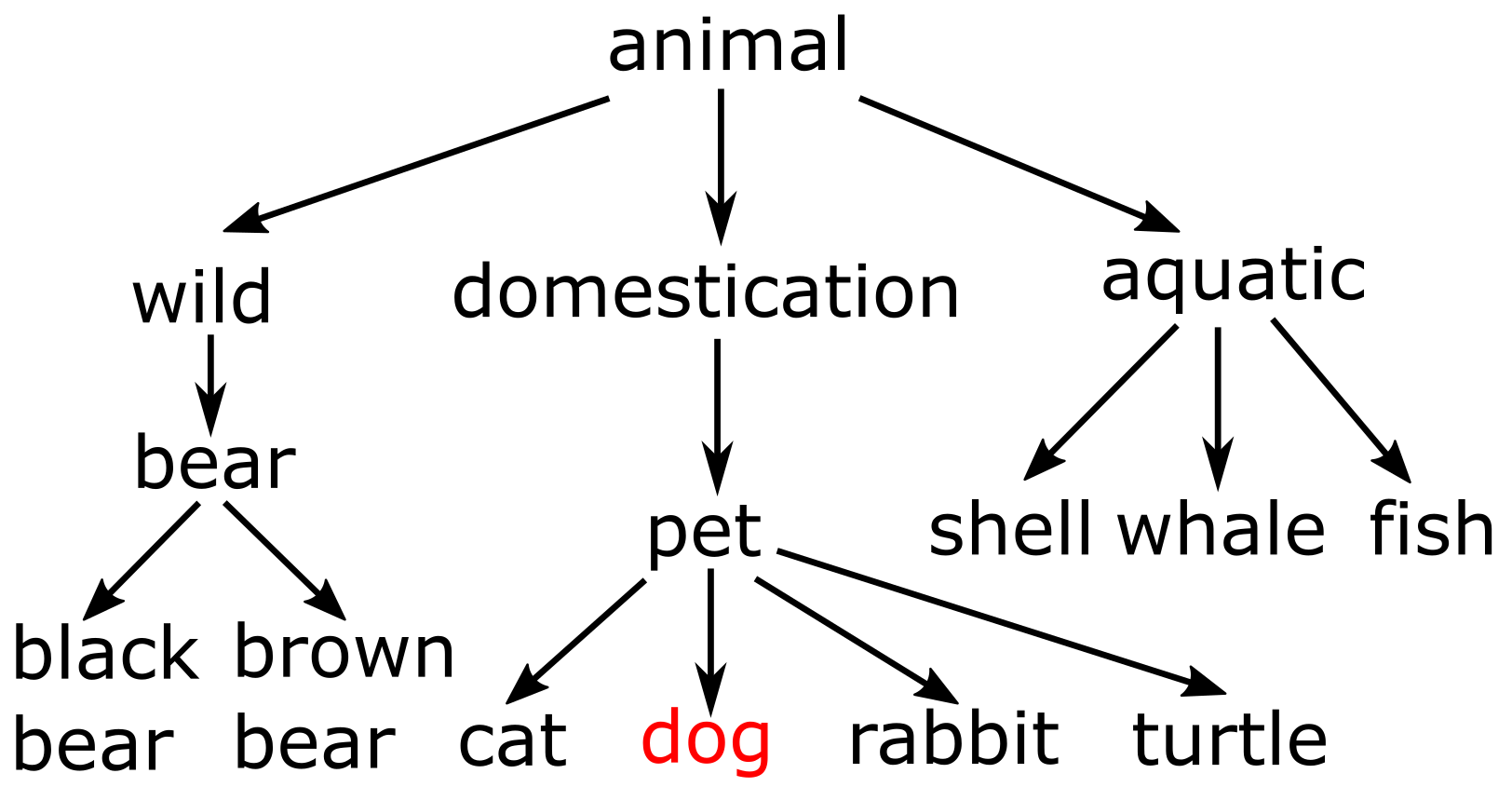 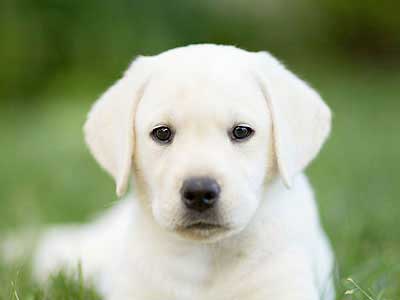 Q3
Yes
A hierarchical tree H
An uncategorized image
Interactive Graph Search
Three important concepts:
Target T: dog
Interactive questions Q(x): can x represent the target?
Given a query vertex x in tree H, can vertex x reach the target T in H
Objective: ask fewer questions to identify the target
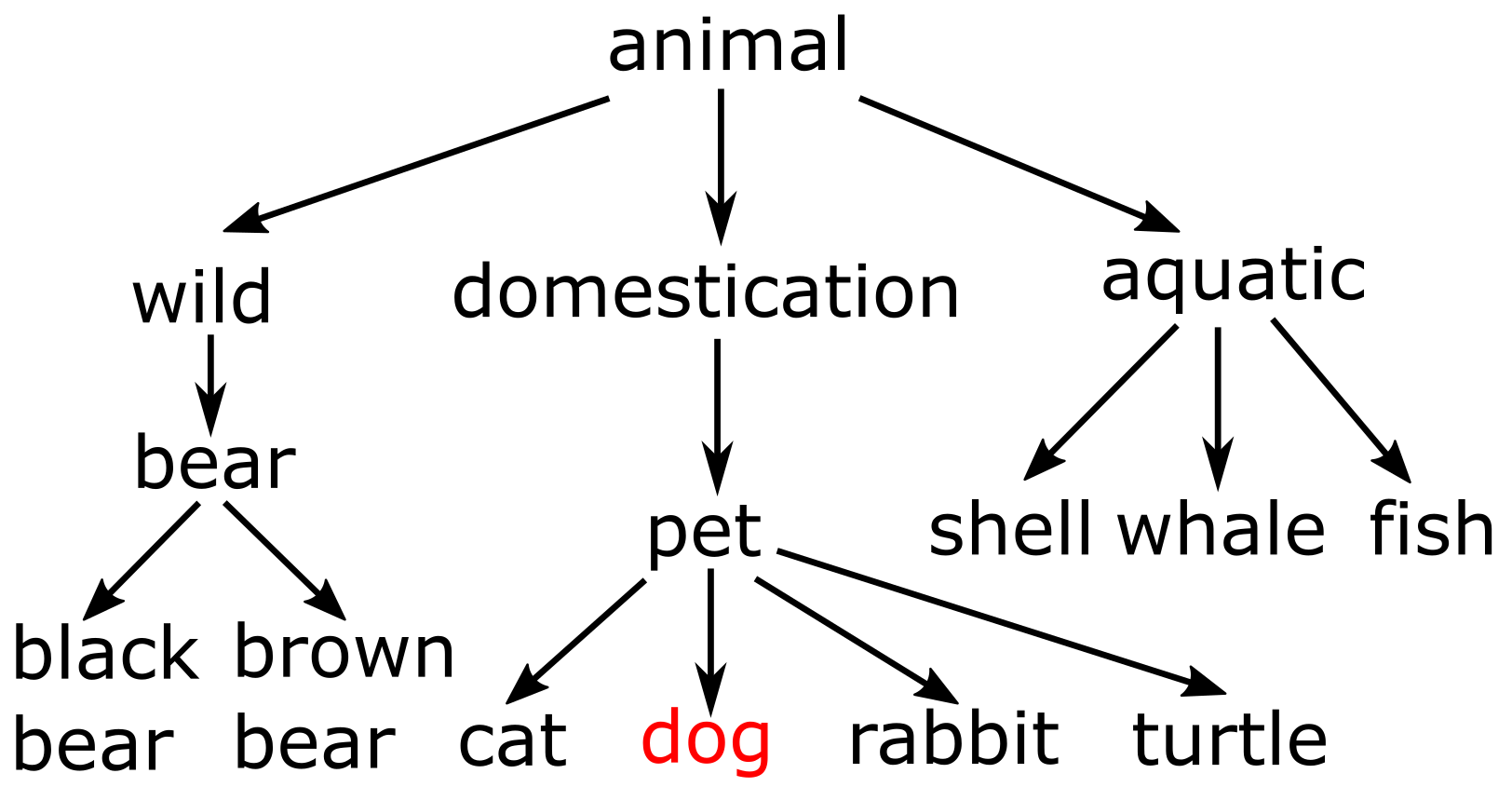 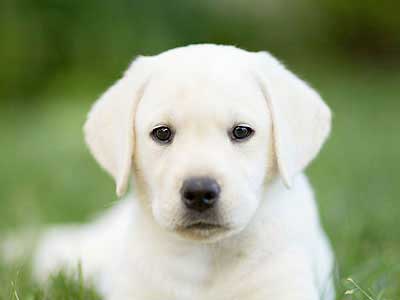 Q4
No
A hierarchical tree H
An uncategorized image
Interactive Graph Search
Three important concepts:
Target T: dog
Interactive questions Q(x): can x represent the target?
Given a query vertex x in tree H, can vertex x reach the target T in H
Objective: ask fewer questions to identify the target
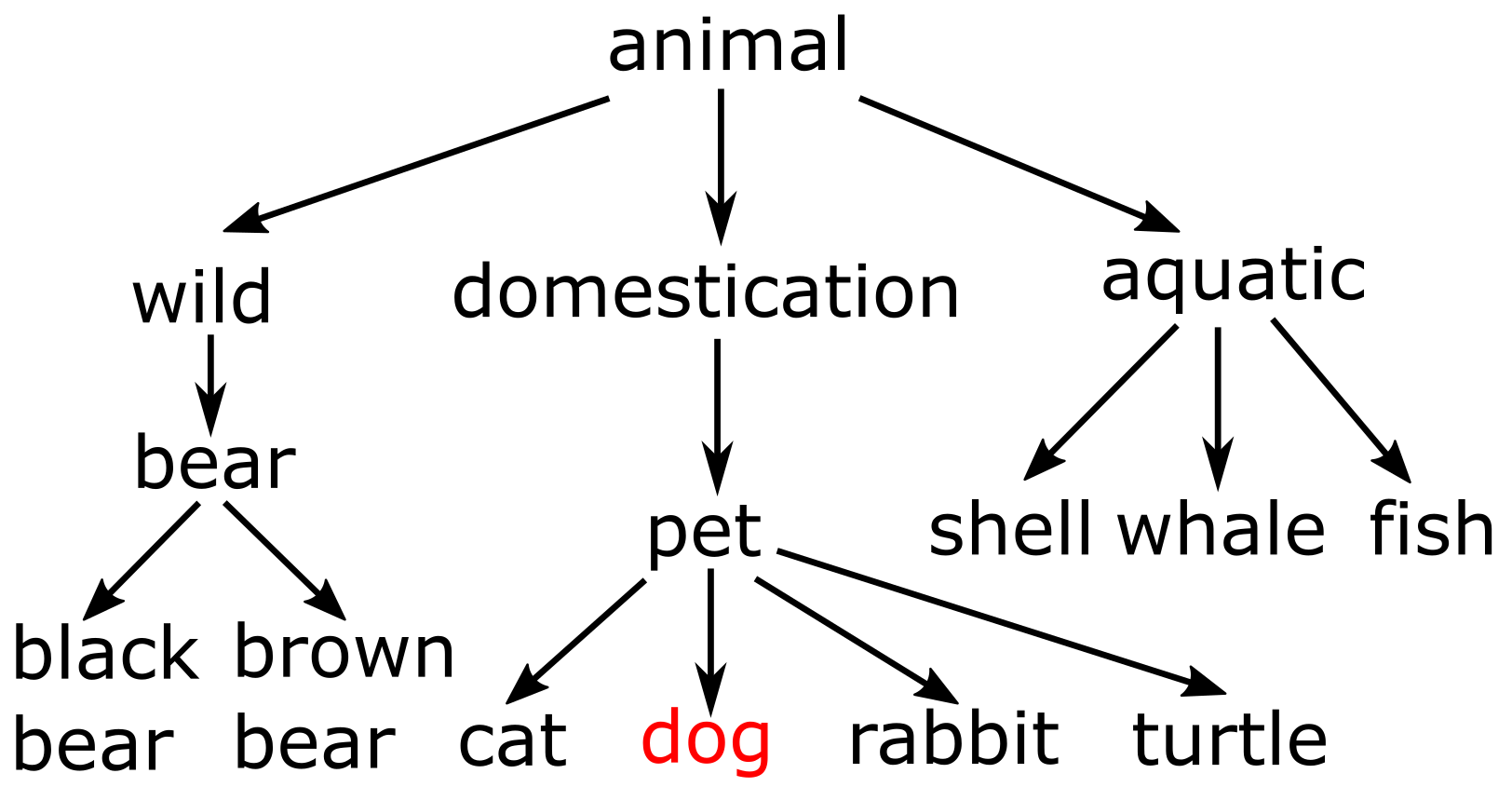 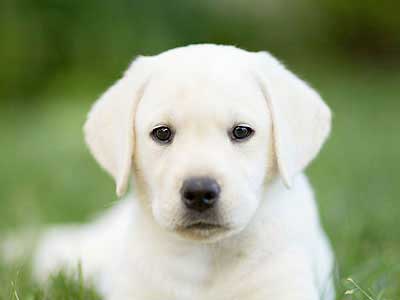 Q5
Yes
A hierarchical tree H
An uncategorized image
Interactive Graph Search
Three important concepts:
Target T: dog
Interactive questions Q(x): can x represent the target?
Given a query vertex x in tree H, can vertex x reach the target T in H
Objective: ask fewer questions to identify the target
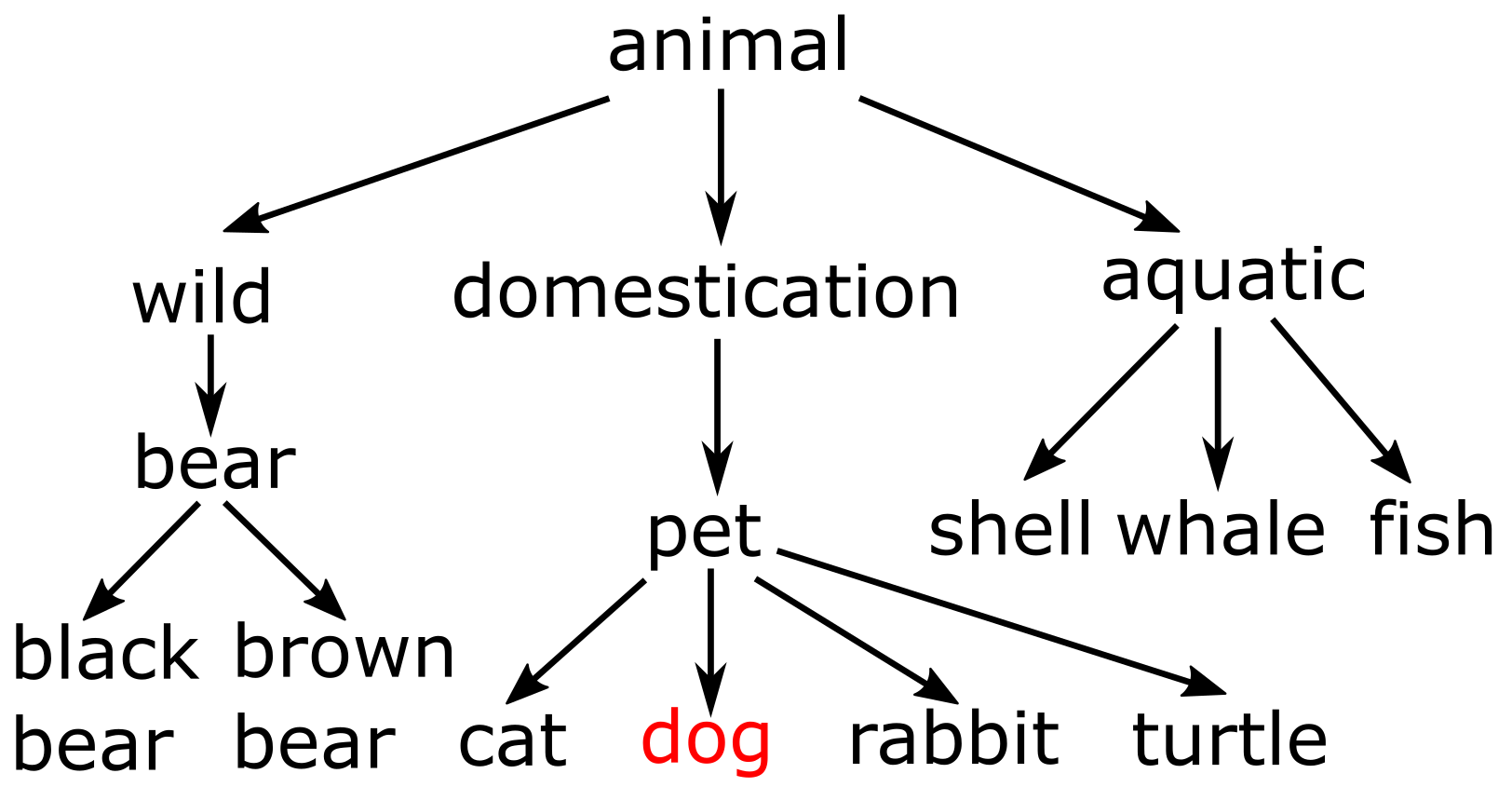 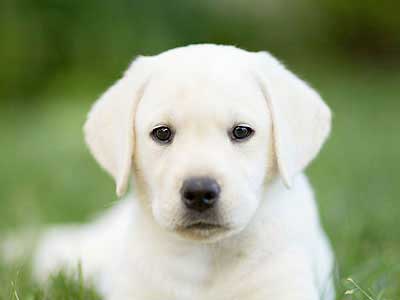 A hierarchical tree H
An uncategorized image
kBM-IGS problem
Multiple targets
Targets T: cat, fish
Budget constrained
Control budget:
    Ask at most b questions to find nearly-optimal targets
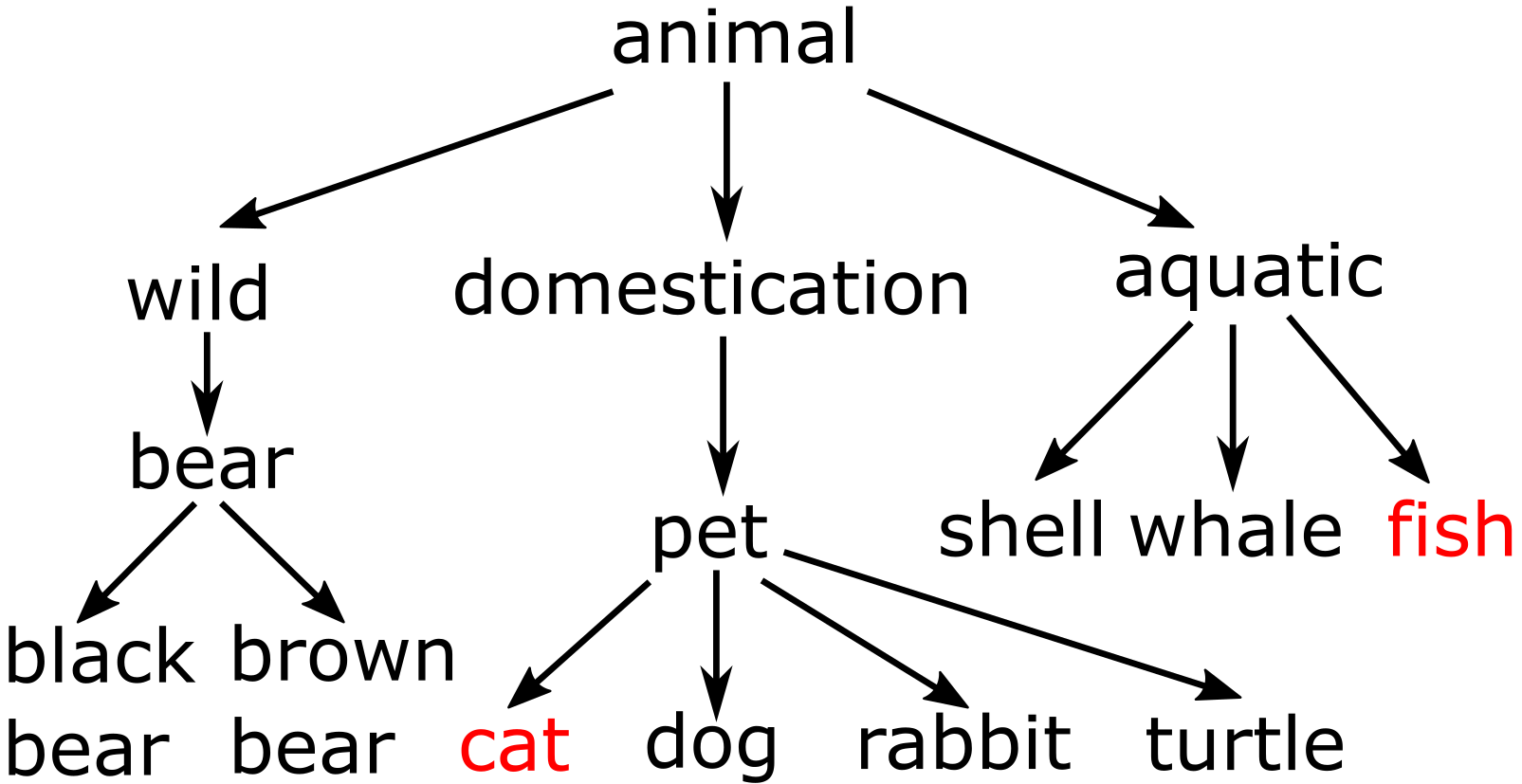 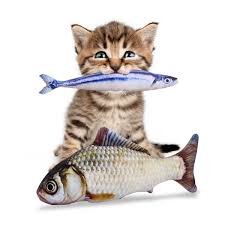 A hierarchical tree H
An uncategorized image
kBM-IGS problem
Problem definition
Given a hierarchical tree H and a set of unknown targets T, the objective is to ask at most b questions and then select at most k vertices S to represent targets T as close as possible.
An example (b=4, k=2)
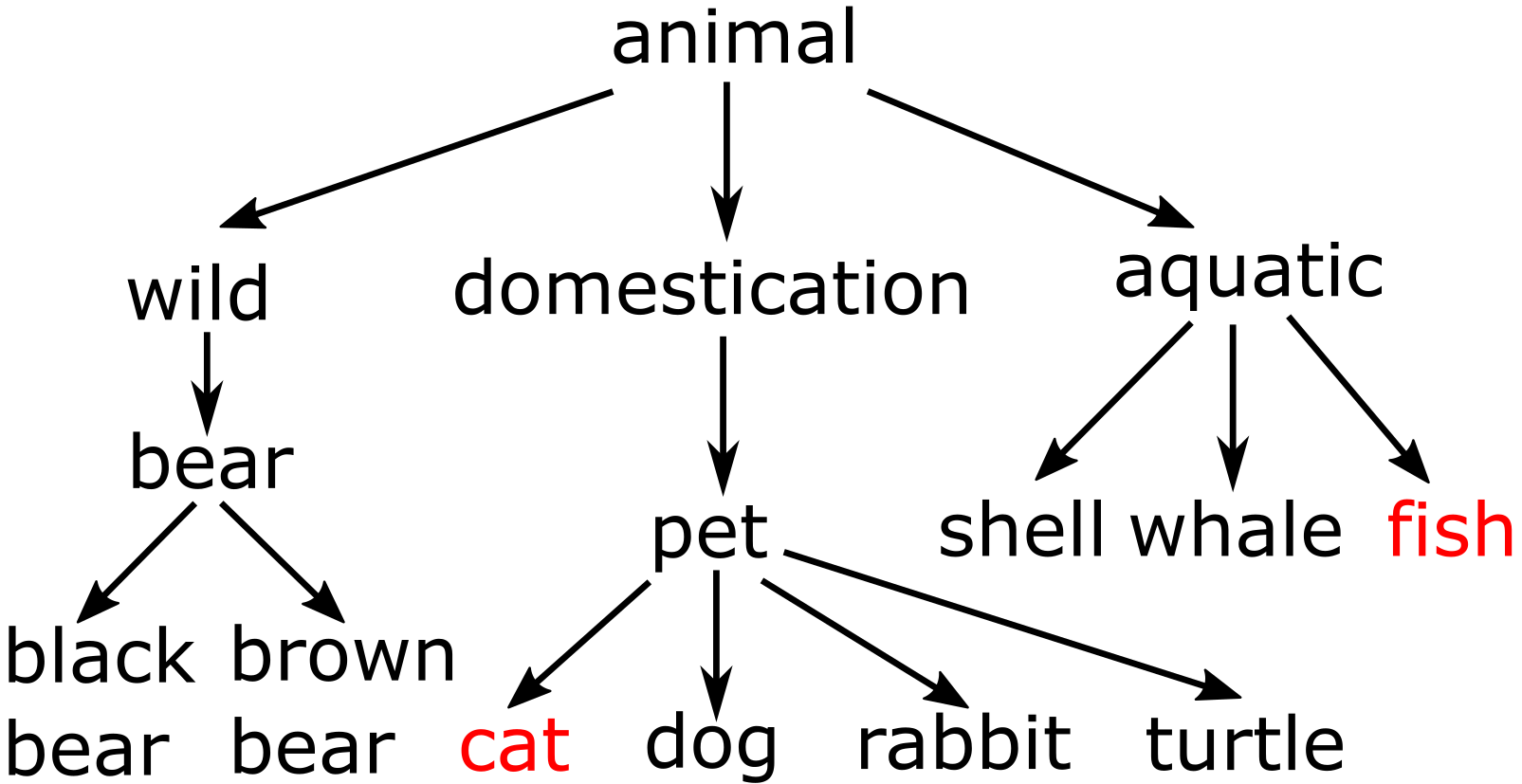 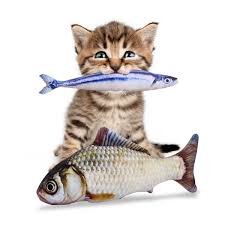 A hierarchical tree H
An uncategorized image
kBM-IGS problem
Problem definition
Given a hierarchical tree H and a set of unknown targets T, the objective is to ask at most b questions and then select at most k vertices S to represent targets T as close as possible.
An example (b=4, k=2)
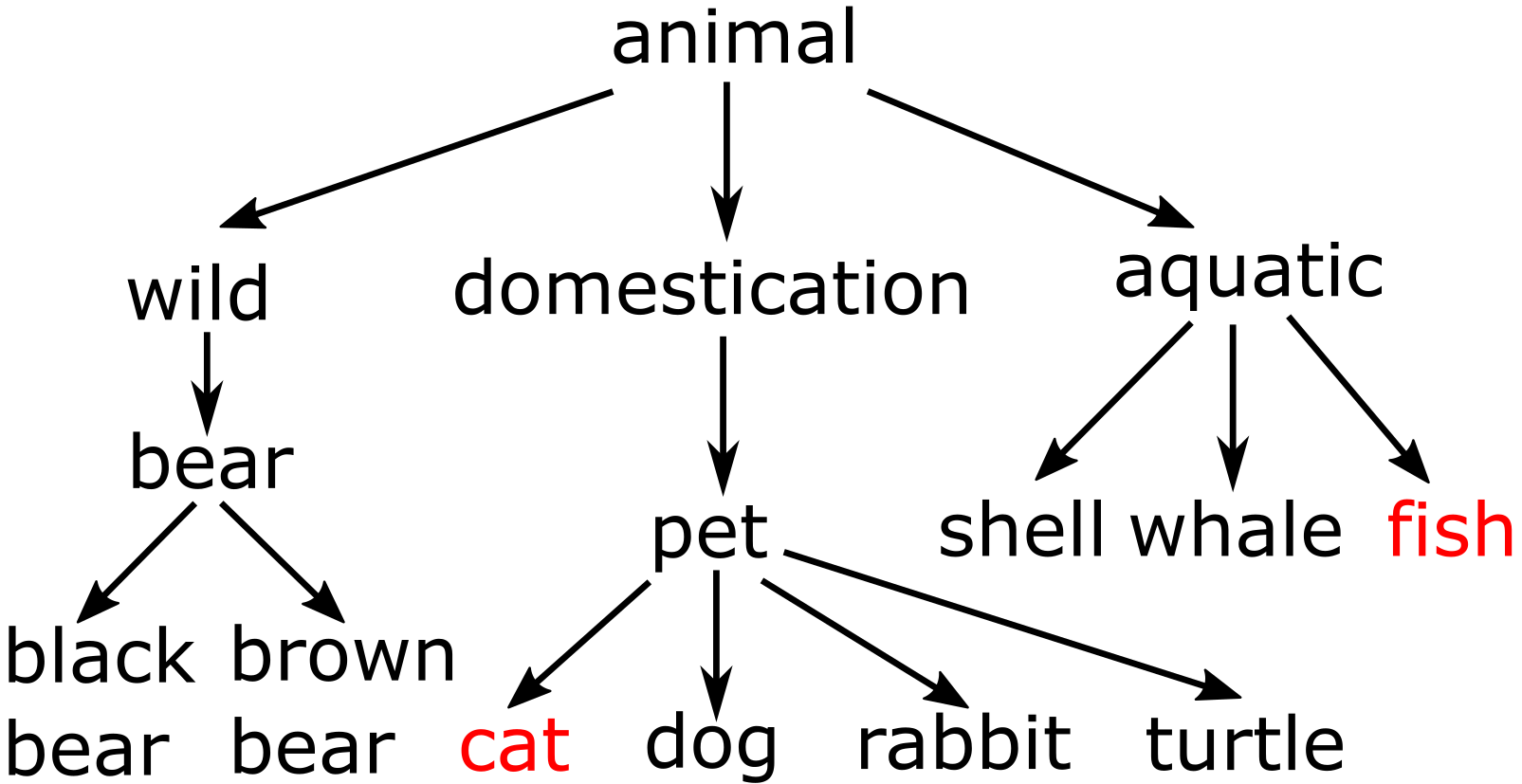 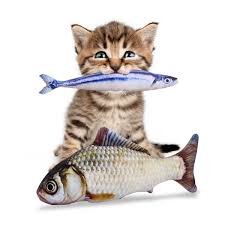 Q1
Yes
A hierarchical tree H
An uncategorized image
kBM-IGS problem
Problem definition
Given a hierarchical tree H and a set of unknown targets T, the objective is to ask at most b questions and then select at most k vertices S to represent targets T as close as possible.
An example (b=4, k=2)
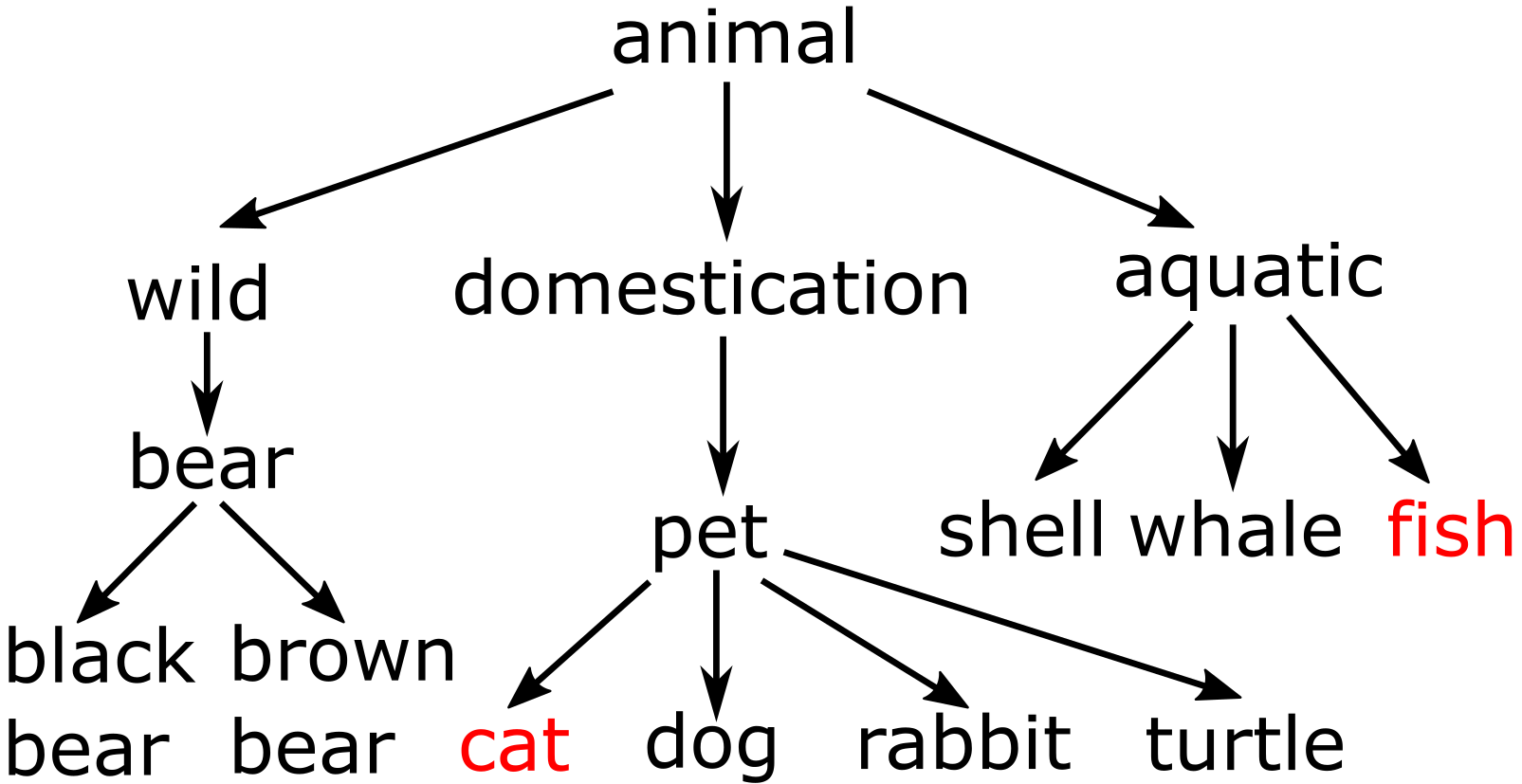 Q2
Yes
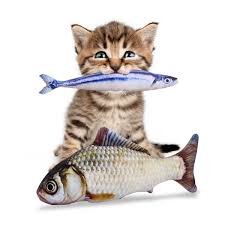 A hierarchical tree H
An uncategorized image
kBM-IGS problem
Problem definition
Given a hierarchical tree H and a set of unknown targets T, the objective is to ask at most b questions and then select at most k vertices S to represent targets T as close as possible.
An example (b=4, k=2)
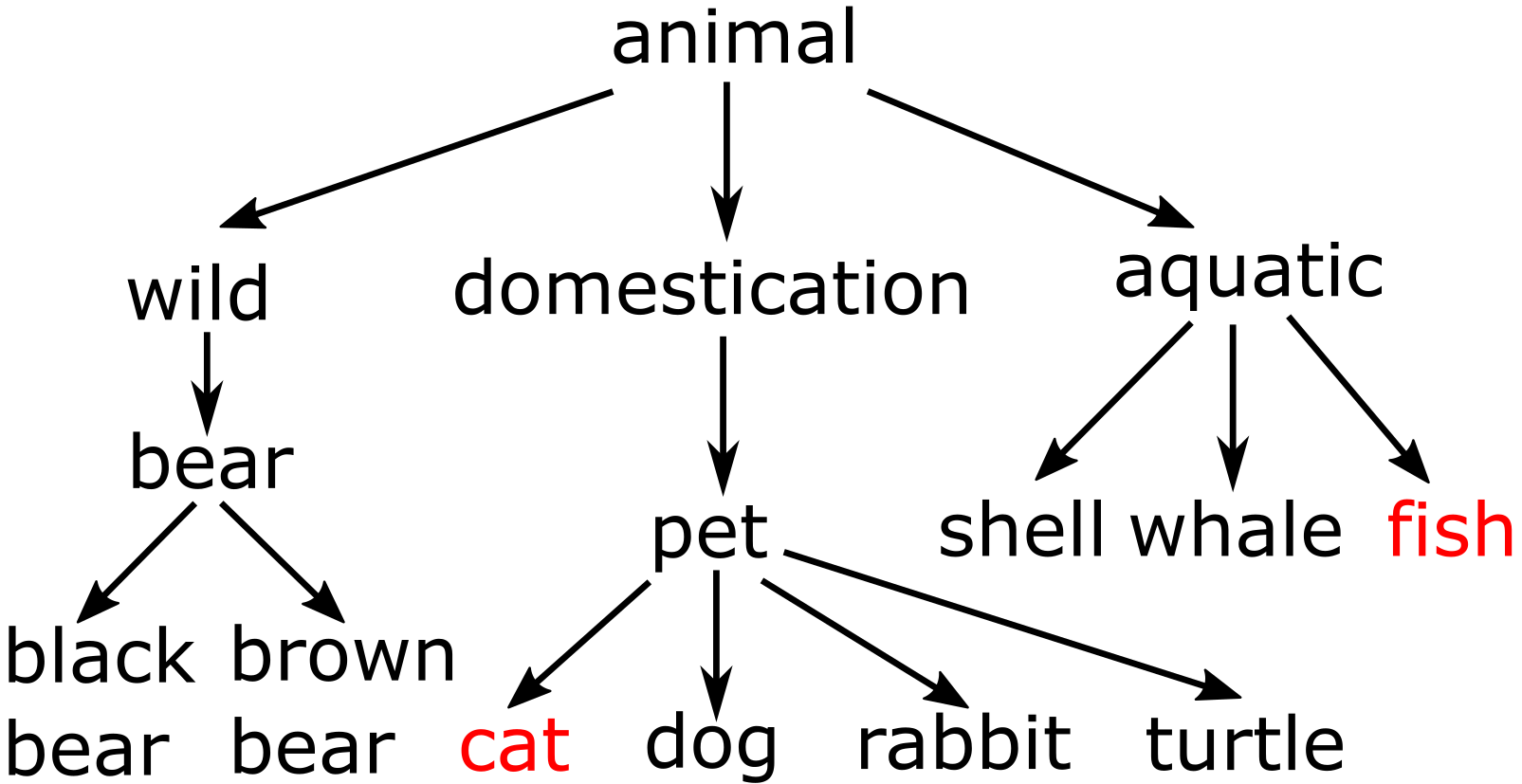 Q3
No
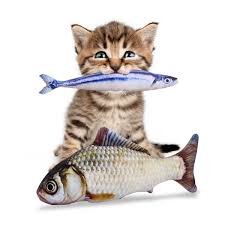 A hierarchical tree H
An uncategorized image
kBM-IGS problem
Problem definition
Given a hierarchical tree H and a set of unknown targets T, the objective is to ask at most b questions and then select at most k vertices S to represent targets T as close as possible.
An example (b=4, k=2)
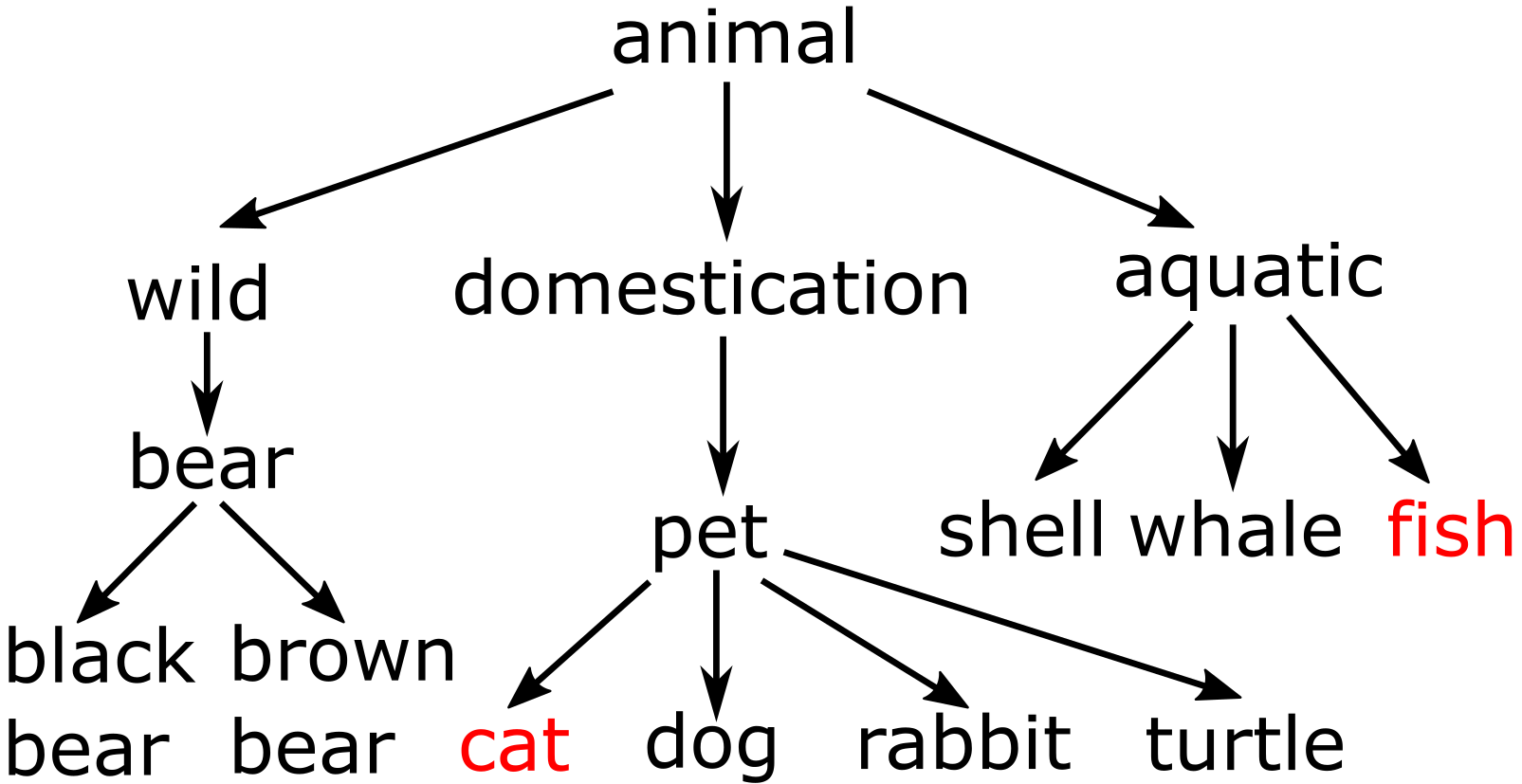 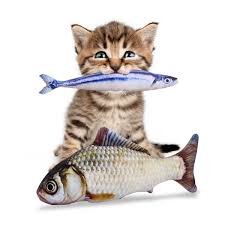 Q4
Yes
A hierarchical tree H
An uncategorized image
kBM-IGS problem
Problem definition
Given a hierarchical tree H and a set of unknown targets T, the objective is to ask at most b questions and then select at most k vertices S to represent targets T as close as possible.
An example (b=4, k=2)
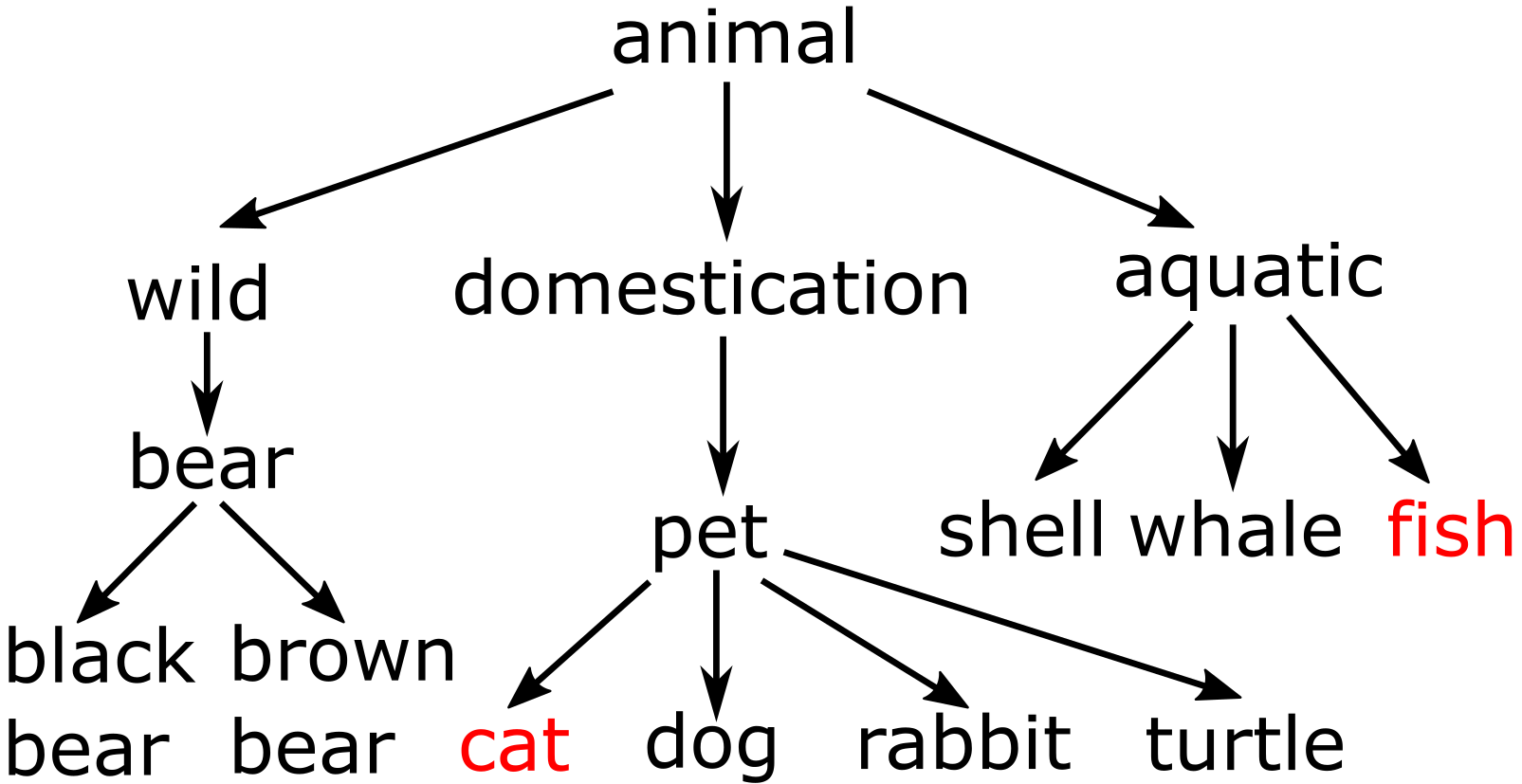 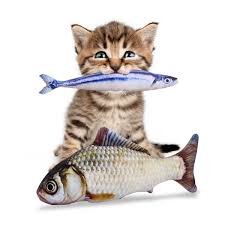 A hierarchical tree H
An uncategorized image
kBM-IGS problem
Problem definition
Given a hierarchical tree H and a set of unknown targets T, the objective is to ask at most b questions and then select at most k vertices S to represent targets T as close as possible.
An example (b=4, k=2)
Penalty distance f(S, T) = 1
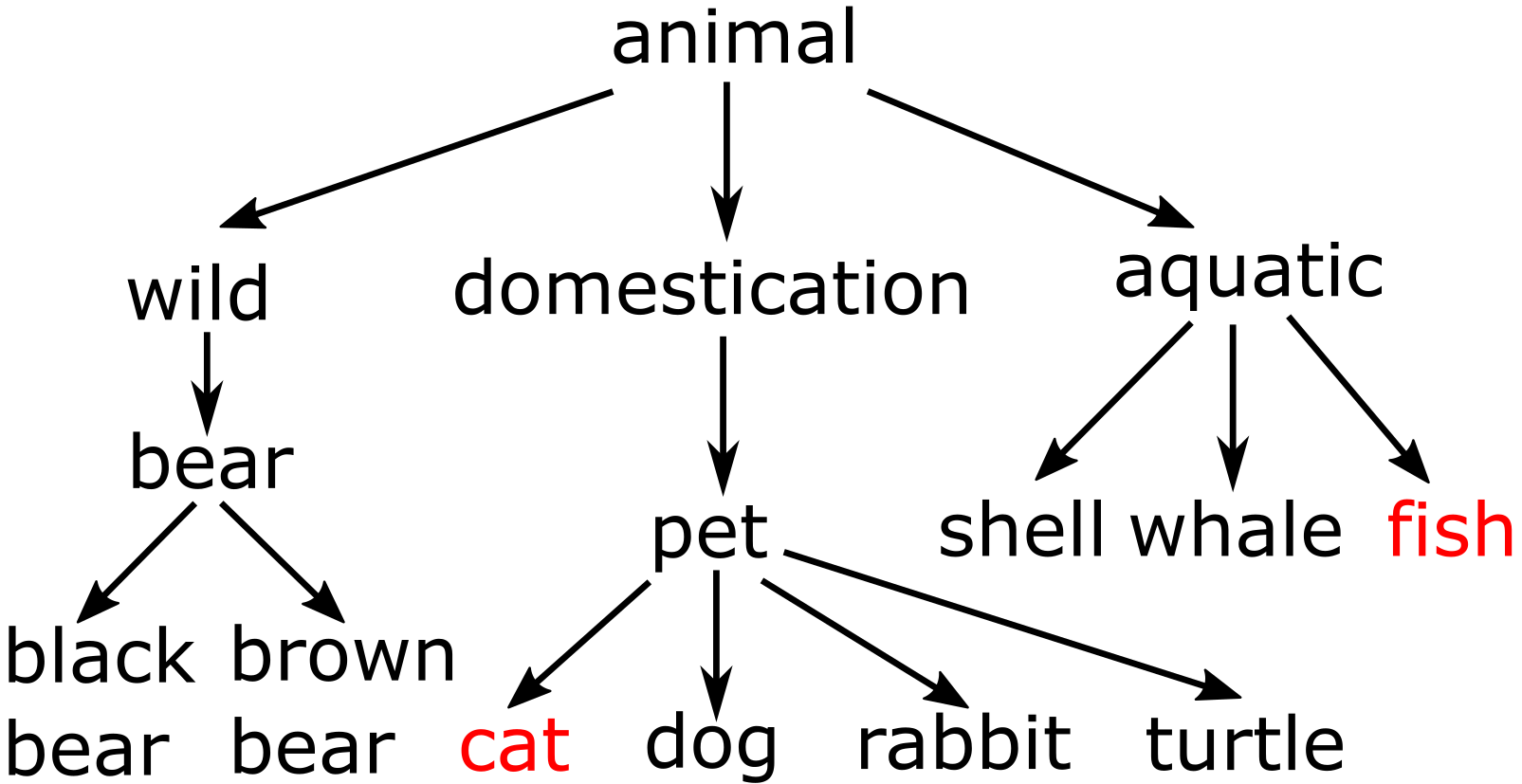 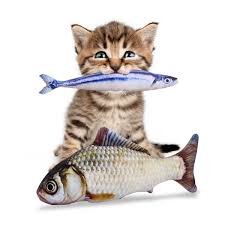 A hierarchical tree H
An uncategorized image
Related works
IGS /BinG  [Tao et al. SIGMOD’19] [Li et al. PVLDB’20]
    -- Only for single target 
    -- Lots of questions in the worst cases
HGS  [Parameswaran et al. PVLDB’11]
    -- Not interactive 
    -- High time complexity
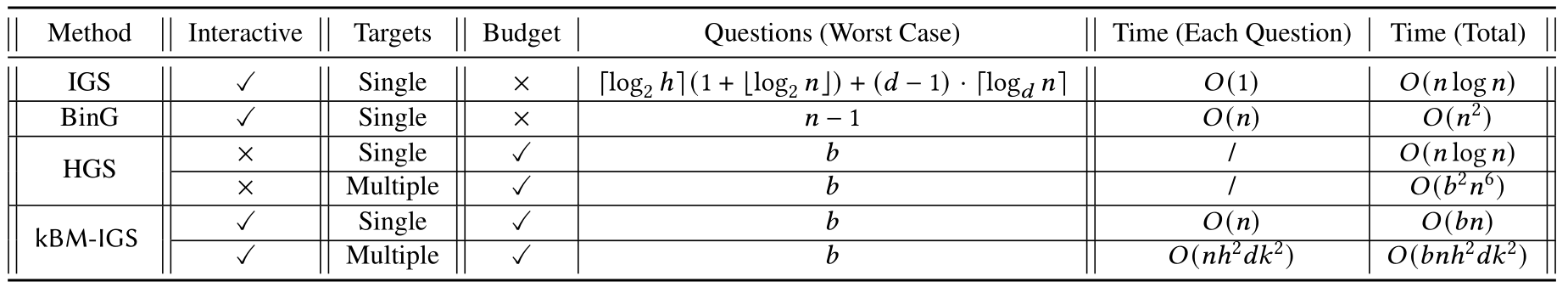 Here, b is the budget of questions, n is the number of vertices, d is the maximum out-degree, and h is the height in the hierarchy.
Outlines
Motivations

Algorithms
Single Target Search
Multiple Targets Search

Experiments

Conclusion
kBM-IGS framework
Key idea: Select a vertex with maximum expected gain to ask the question.
kBM-IGS framework
Key idea: Select a vertex with maximum expected gain to ask the question.
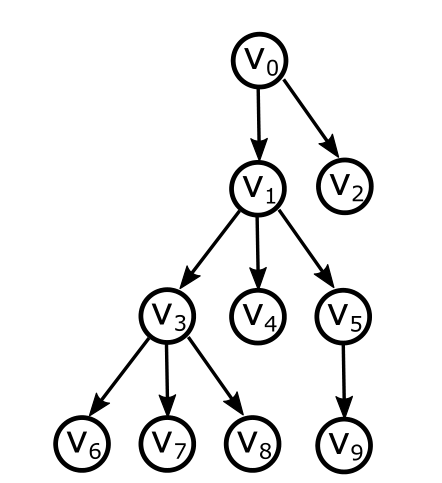 Yes: High probability, low gains
No: Low probability, high gains
Yes: Low probability, high gains
No: High probability, low gains
kBM-IGS framework
Key idea: Select a vertex with maximum expected gain to ask the question.
Expected gain
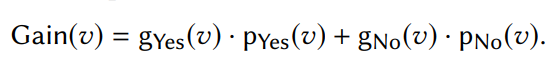 kBM-IGS framework
Key idea: Select a vertex with maximum expected gain to ask the question.
Expected gain
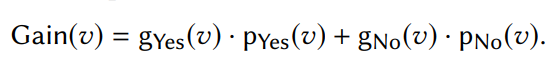 Probability of vertex v to get Yes/No answer
kBM-IGS framework
Key idea: Select a vertex with maximum expected gain to ask the question.
Expected gain
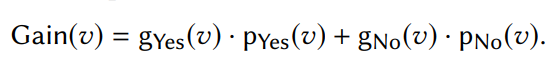 Penalty distance reduction after vertex v get Yes/No answer
kBM-IGS framework
Key idea: Select a vertex with maximum expected gain to ask the question.
Expected gain

Penalty distance f(Y, P)
    --the minimum distance between the best selection in yes-candidates and potential targets
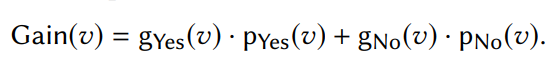 kBM-IGS framework
Key idea: Select a vertex with maximum expected gain to ask the question.
Expected gain

Penalty distance f(Y, P)
    --the minimum distance between the best selection in yes-candidates and potential targets
Yes-candidates Y
    --the vertices can reach the targets after questions
Potential targets P
    --the vertices may be the targets after questions
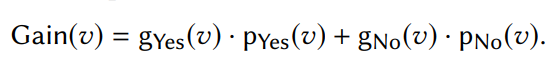 Single Target Search
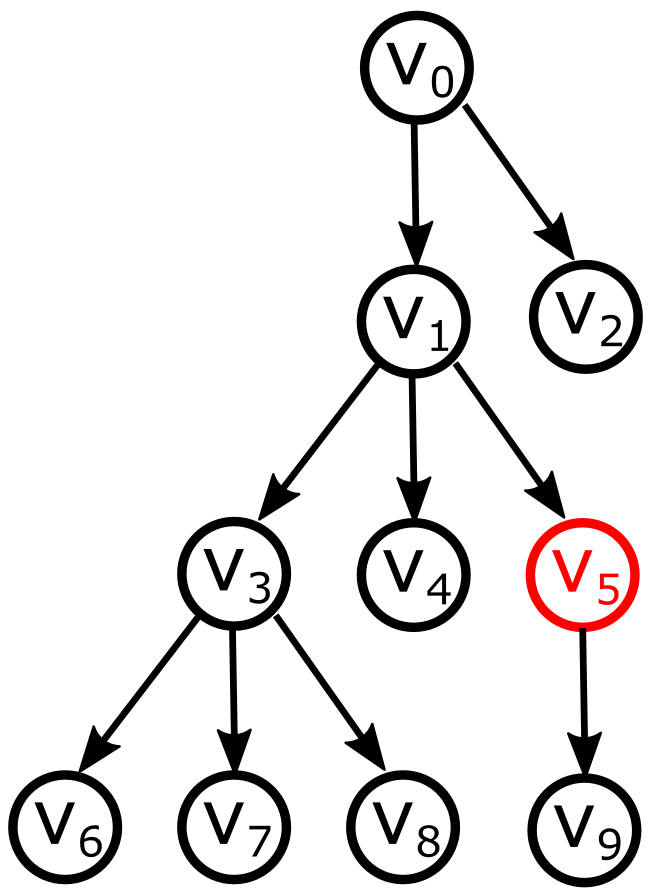 An example (target T={v5}, b=2）




Step0: Y = {v0}, P = {v0, v1, …, v9}
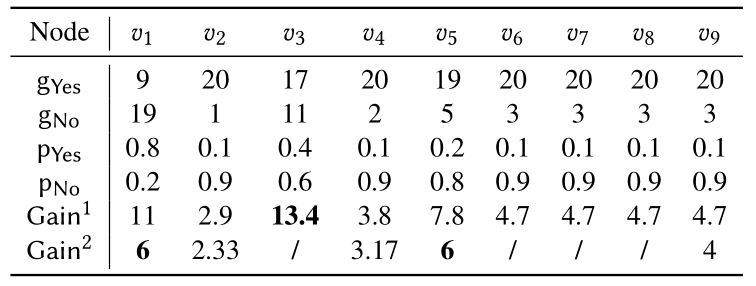 Single Target Search
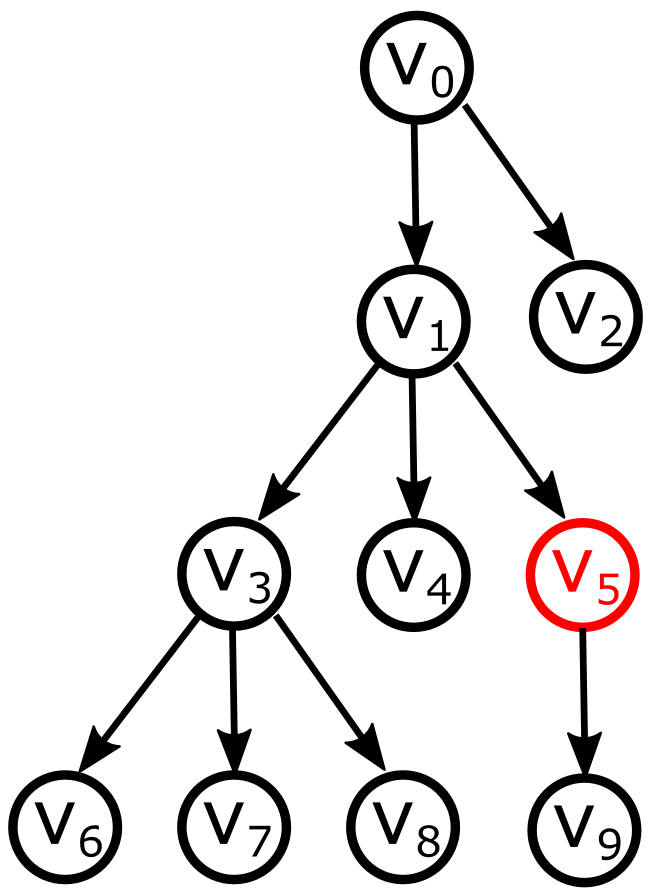 An example (target T={v5}, b=2）




Step0: Y = {v0}, P = {v0, v1, …, v9}
Step1: Y = {v0}, P = {v0, v1, v2, v4, v5, v9}
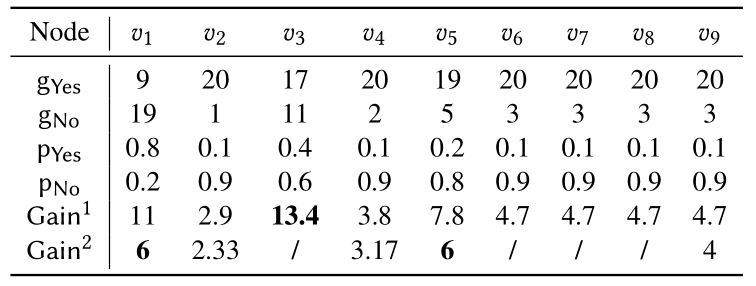 No
Q1
Single Target Search
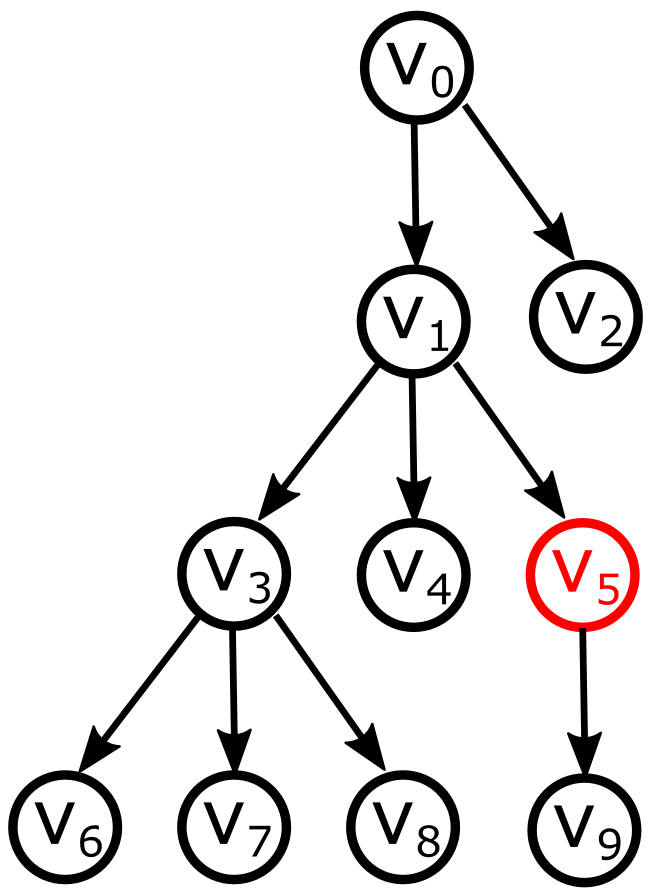 An example (target T={v5}, b=2）




Step0: Y = {v0}, P = {v0, v1, …, v9}
Step1: Y = {v0}, P = {v0, v1, v2, v4, v5, v9}
Step2: Y = {v0, v1, v5}, P = {v5, v9}
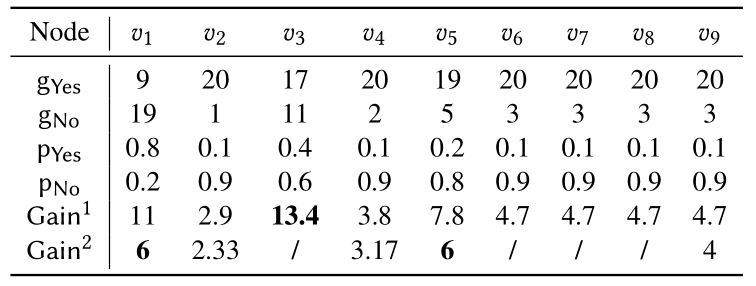 Yes
Q2
Single Target Search
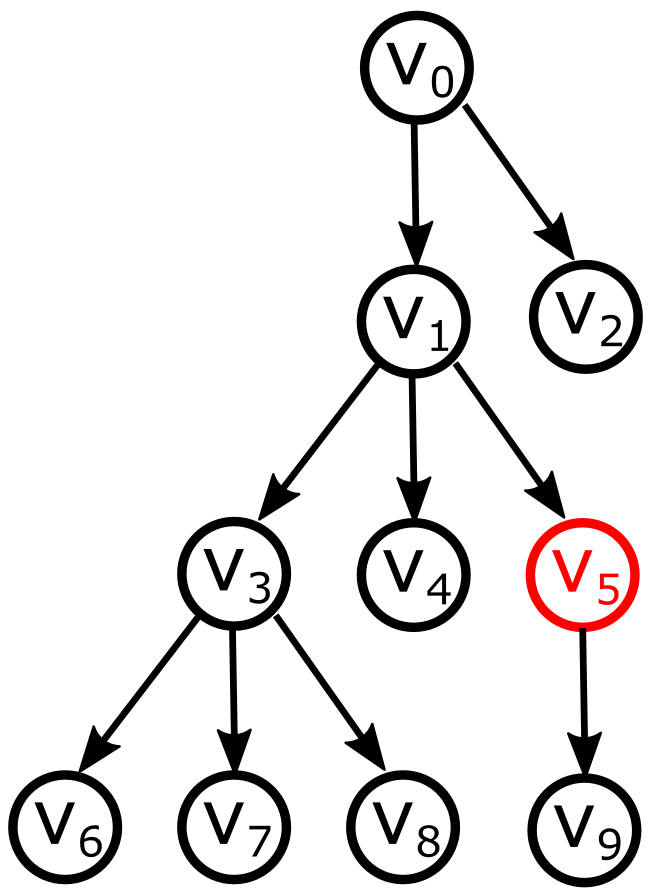 An example (target T={v5}, b=2）




Step0: Y = {v0}, P = {v0, v1, …, v9}
Step1: Y = {v0}, P = {v0, v1, v2, v4, v5, v9}
Step2: Y = {v0, v1, v5}, P = {v5, v9}
After asking b questions, we use the best vertex v5  in yes-candidates as the selection.
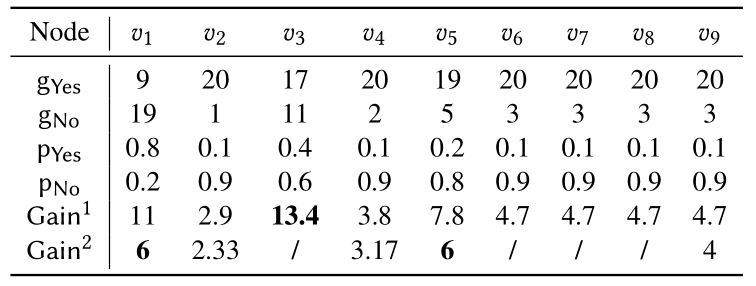 Single Target Search
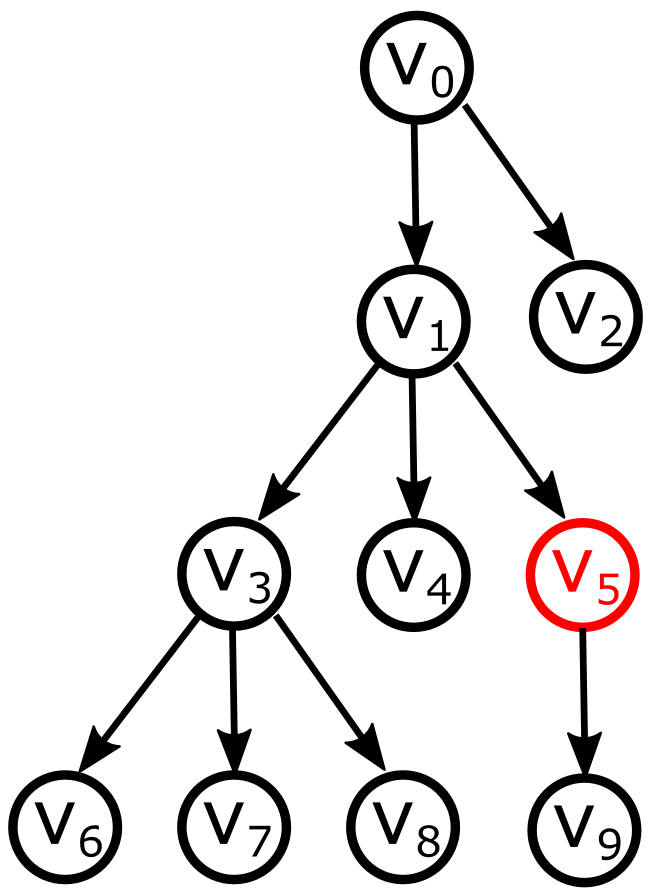 An example (target T={v5}, b=2）




Step0: Y = {v0}, P = {v0, v1, …, v9}
Step1: Y = {v0}, P = {v0, v1, v2, v4, v5, v9}
Step2: Y = {v0, v1, v5}, P = {v5, v9}
After asking b questions, we use the best vertex v5  in yes-candidates as the selection.
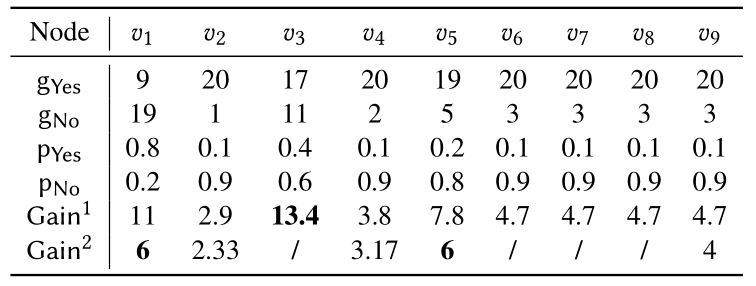 The best selection is always Y∩P with theoretical guarantee.
Outlines
Motivations

Algorithms
Single Target Search
Multiple Targets Search

Experiments

Conclusion
Multiple Targets Search
Key idea: Select a vertex with maximum expected gain.
Penalty distance f(Y, P): the minimum penalty distance between the best k selections in yes-candidates and potential targets

Challenge: k > 1

kBM-DP: the dynamic programming algorithm to calculate the optimal penalty distance
Multiple Targets Search
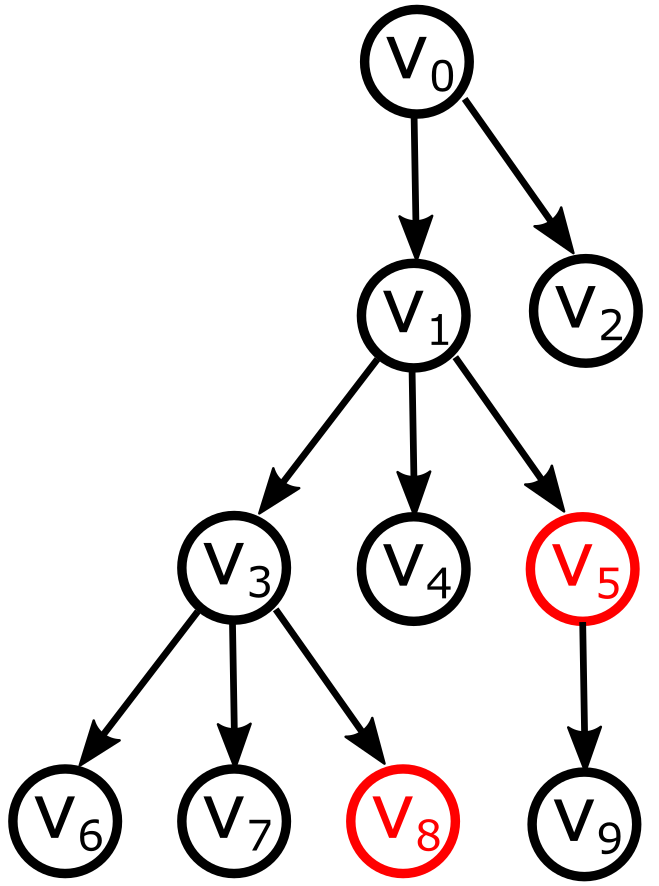 An example (target T={v5,v8}, b=2, k=2）




Step0: Y = {v0}, P = {v0, v1, …, v9}
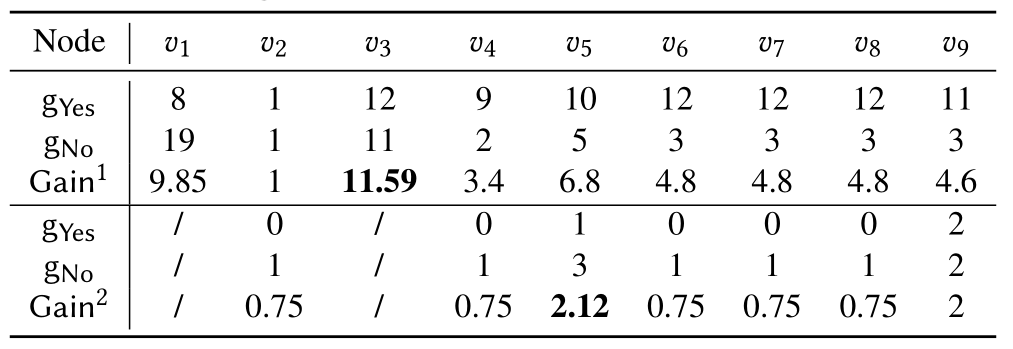 Multiple Targets Search
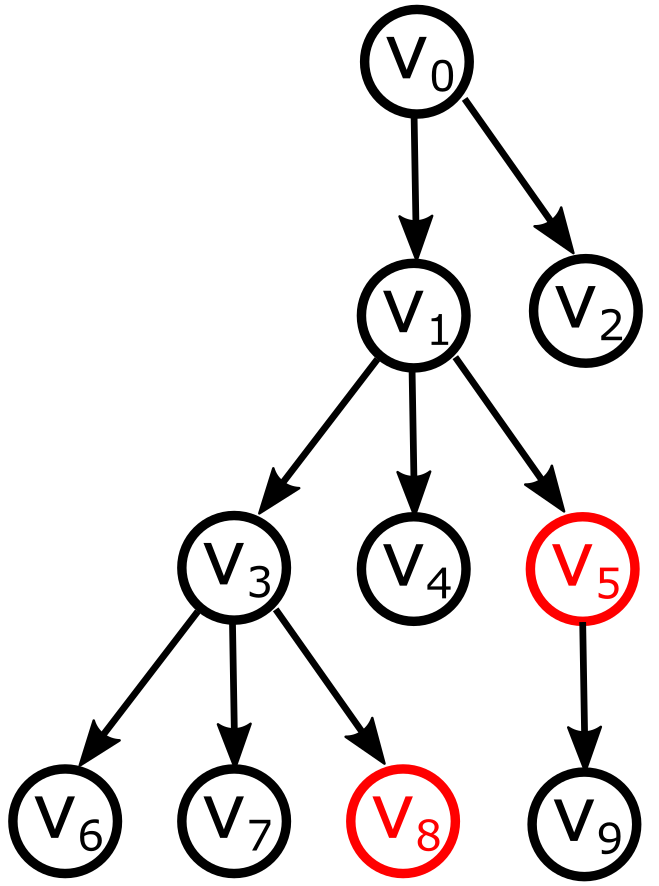 An example (target T={v5,v8}, b=2, k=2）




Step0: Y = {v0}, P = {v0, v1, …, v9}
Step1: Y = {v0, v1, v3}, P = {v2, v3, …, v9}
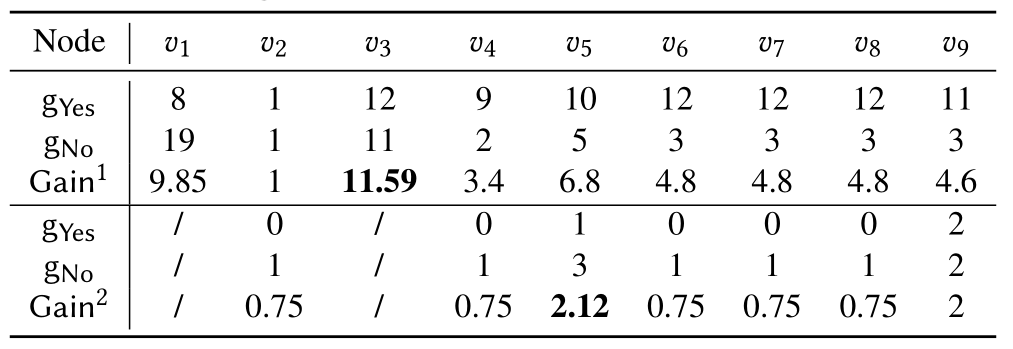 Yes
Q1
Multiple Targets Search
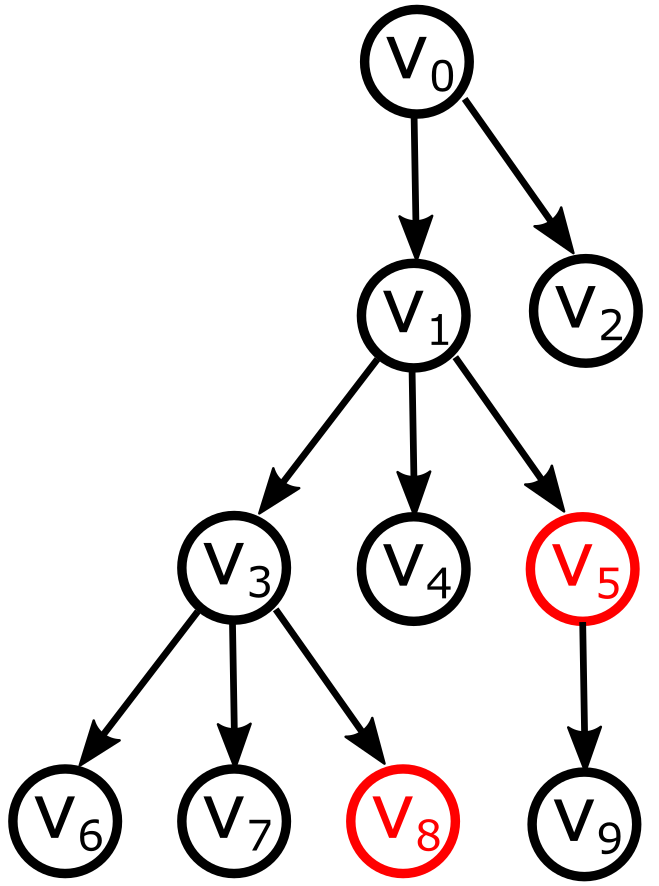 An example (target T={v5,v8}, b=2, k=2）




Step0: Y = {v0}, P = {v0, v1, …, v9}
Step1: Y = {v0, v1, v3}, P = {v2, v3, …, v9}
Step2: Y = {v0, v1, v3, v5}, P = {v2, v3, …, v9}
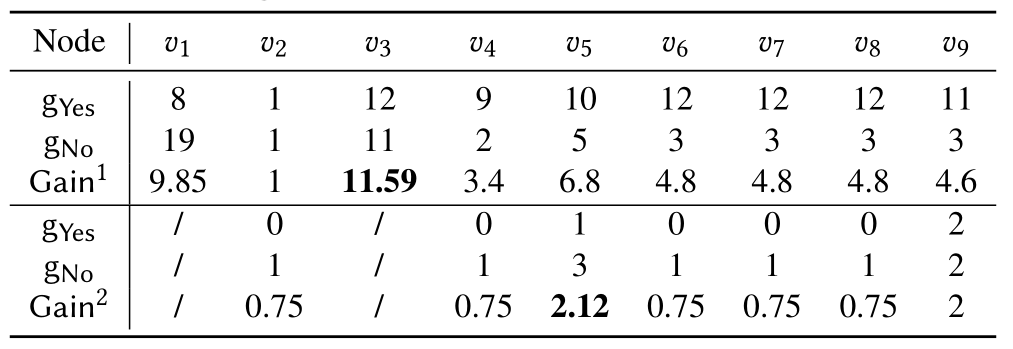 Yes
Q2
Multiple Targets Search
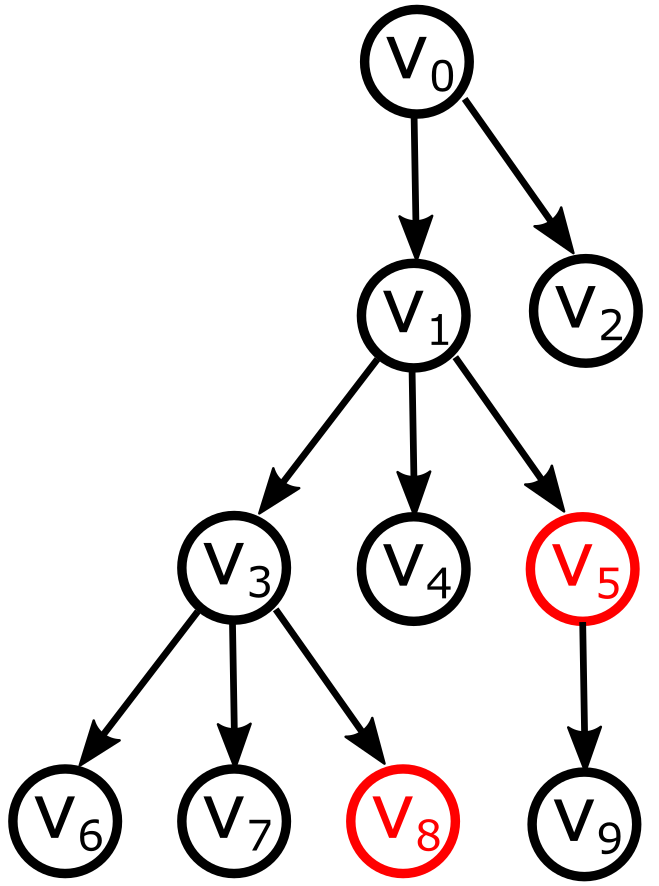 An example (target T={v5,v8}, b=2, k=2）




Step0: Y = {v0}, P = {v0, v1, …, v9}
Step1: Y = {v0, v1, v3}, P = {v2, v3, …, v9}
Step2: Y = {v0, v1, v3, v5}, P = {v2, v3, …, v9}
After asking b questions, we use the best k vertices {v3, v5} in yes-candidates as the selection.
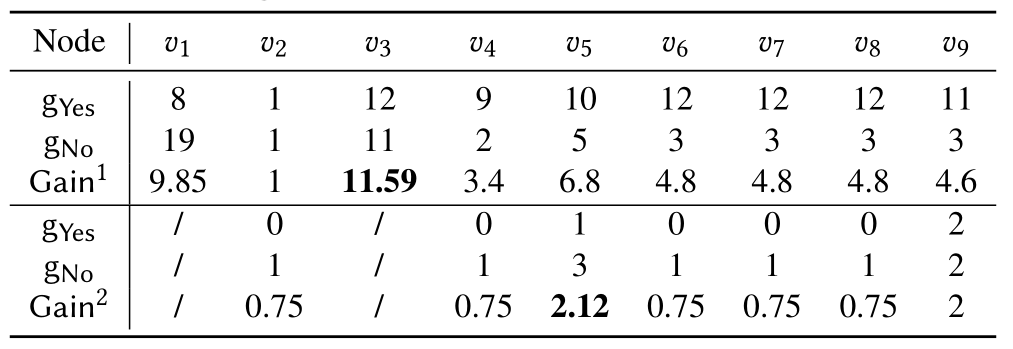 Multiple Targets Search
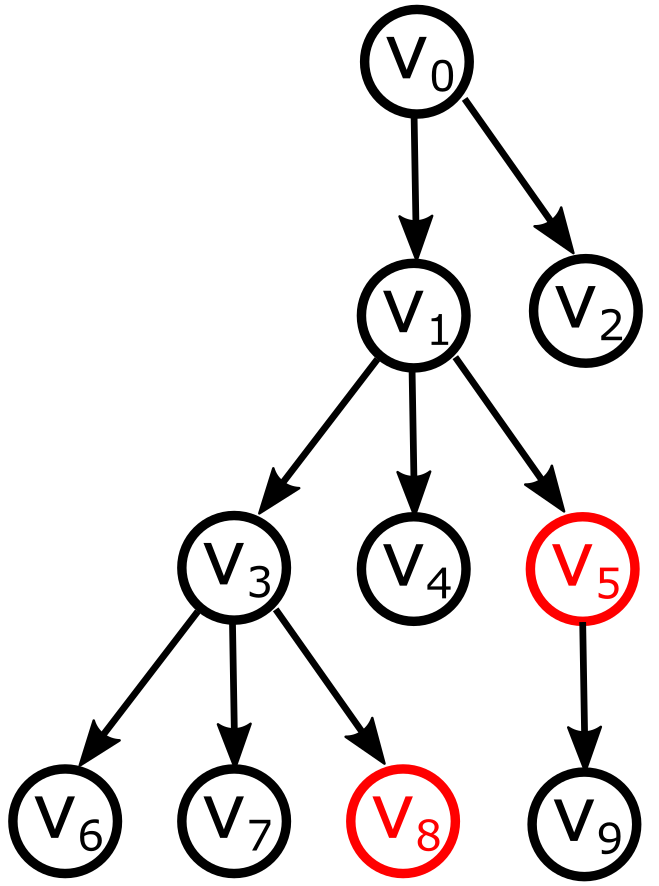 An example (target T={v5,v8}, b=2, k=2）




Step0: Y = {v0}, P = {v0, v1, …, v9}
Step1: Y = {v0, v1, v3}, P = {v2, v3, …, v9}
Step2: Y = {v0, v1, v3, v5}, P = {v2, v3, …, v9}
After asking b questions, we use the best k vertices {v3, v5} in yes-candidates as the selection.
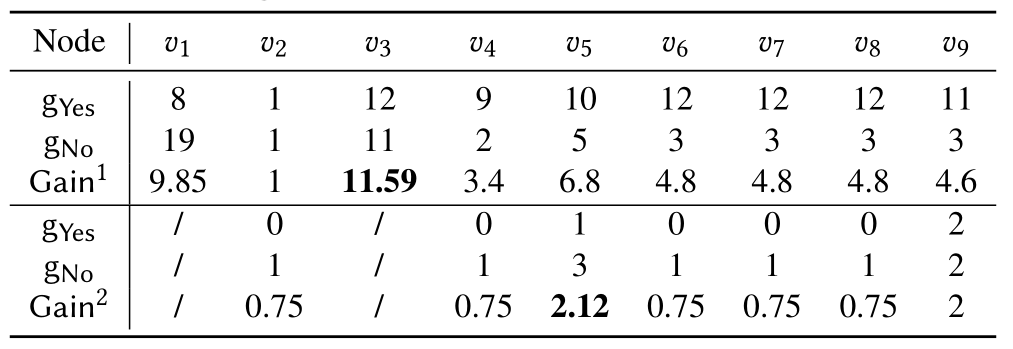 We apply kBM-DP algorithm to select the best k vertices optimally.
Algorithm conclusion
kBM-IGS framework
  --a framework for both single target and multiple targets
STBIS
  --an algorithm of single target search based on the framework
kBM-DP
  --an algorithm of multiple targets search based on the framework
kBM-Topk / kBM-DP+
  --two fast heuristic algorithms to optimize kBM-DP on the calculations of f(Y, P) by adopting a new gain function and lazy update. 

For details, refer to our paper.
Outlines
Motivations

Algorithms
Single Target Search
Multiple Targets Search

Experiments

Conclusion
Experiments
Datasets



Image-COCO/ImageNet
  --Images with multiple labels in WordNet
Yago
  --Entitles with multiple types extracted from wikipedias
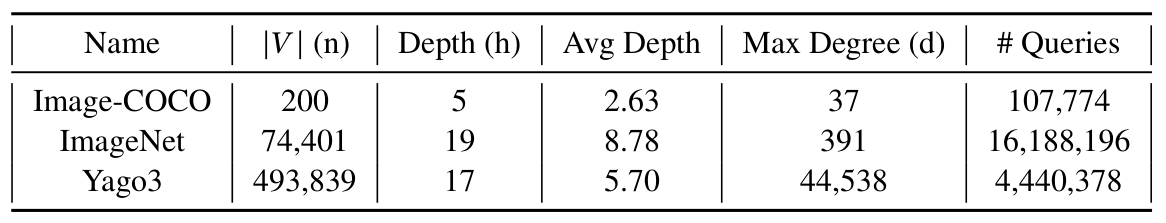 Experiments
Completive methods
HGS [Parameswaran et al. PVLDB’11]
  -- non-interactive multiple target search.
IGS [Tao et al. SIGMOD’19] 
  -- algorithm with binary searches on paths of tree. 
BinG [Li et al. PVLDB’20]
  -- greedy based algorithm of pruning largest number of vertices.
Parameter settings
Budget b: 50 
k: 1 (for single), 3 (for multiple)
Result (Single target)
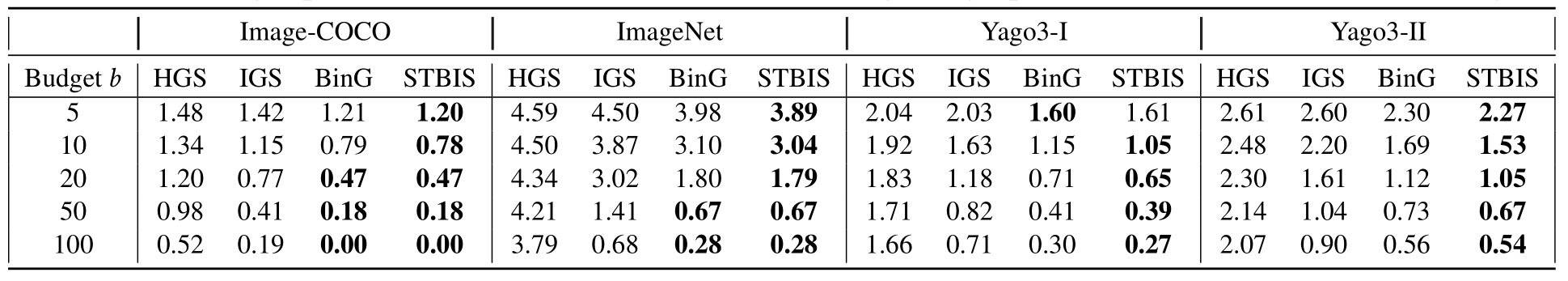 The averaged penalty in single target problem with varied b.
Our STBIS method outperforms state-of-the-art algorithms with the smallest penalty in most cases.
Result (Multiple targets)
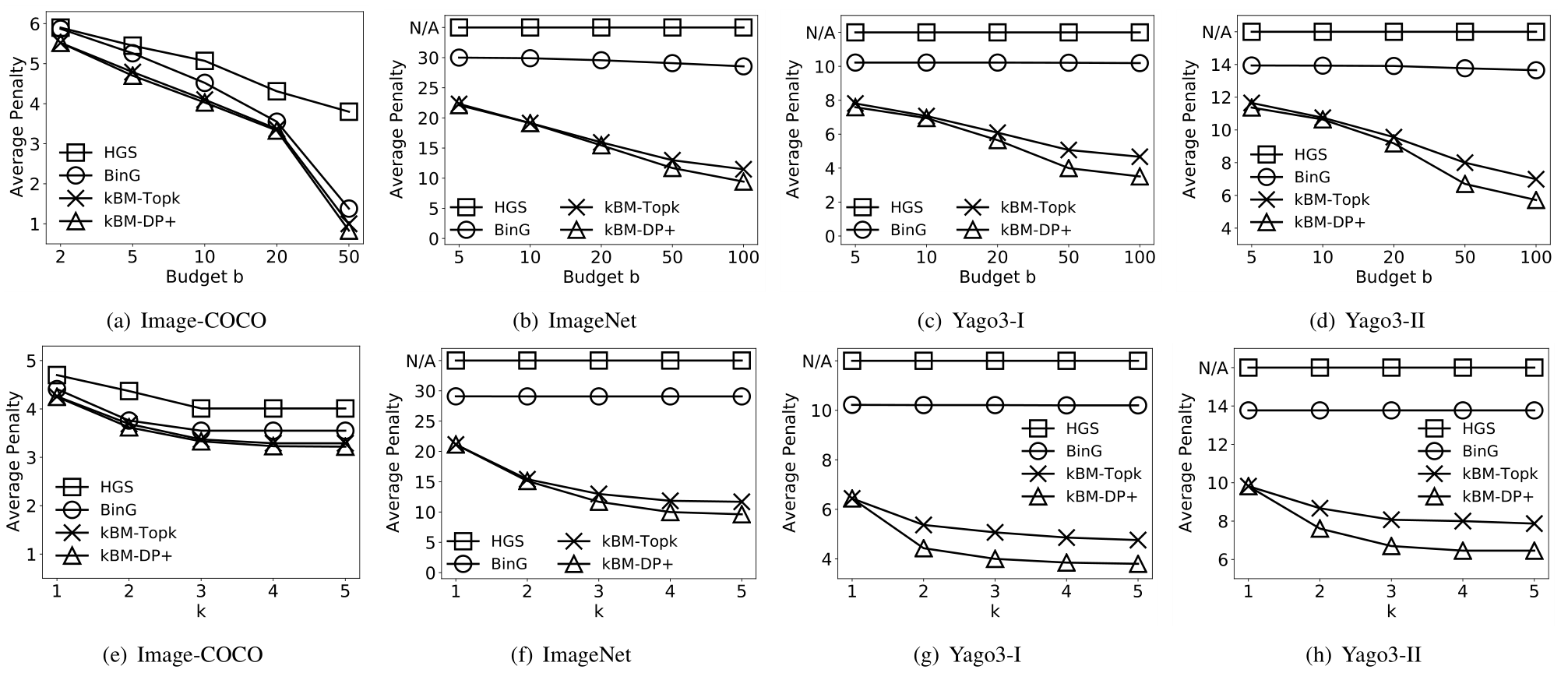 The averaged penalty in multiple targets problem with varied b and k.
Our kBM-Topk and kBM-DP+ methods outperform state-of-the-art algorithms by achieving an average of 2.1x better results.
Result (Running time)
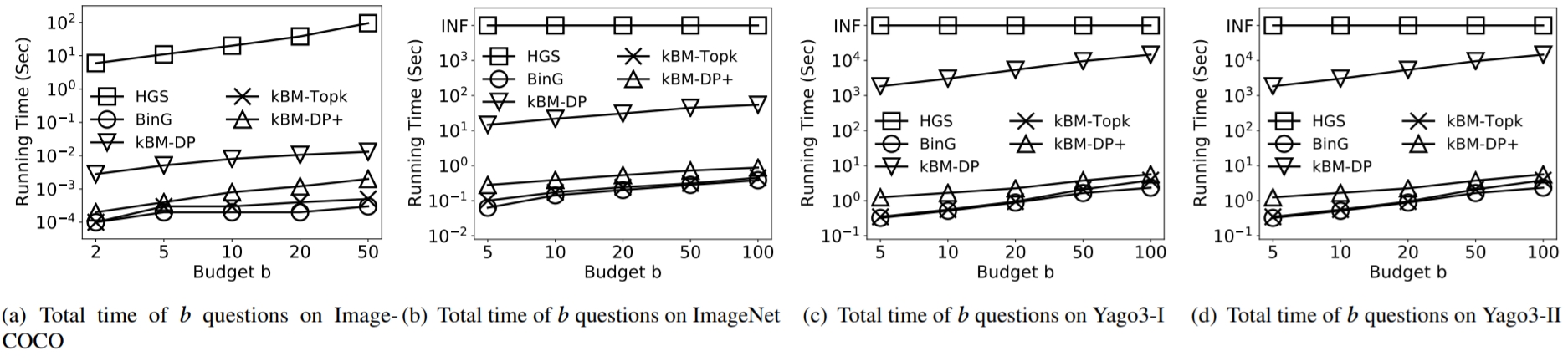 The averaged running time in multiple targets problem with varied b.
Fast heuristic algorithms kBM-Topk and kBM-DP+ run much faster than kBM-DP. And kBM-Topk is competitive with BinG.
Outlines
Motivations

Algorithms
Single Target Search
Multiple Targets Search

Experiments

Conclusion
Conclusions
We study the problem of budget constrained interactive search for multiple targets and propose a novel kBM-IGS framework to tackle it. 

Based on the framework, we propose STBIS algorithm for single target and kBM-DP for multiple targets.

We also propose kBM-Topk and kBM-DP+ to improve the efficiency of kBM-DP.
Thank you for watching!

Contact us: csxlzhu@comp.hkbu.edu.hk